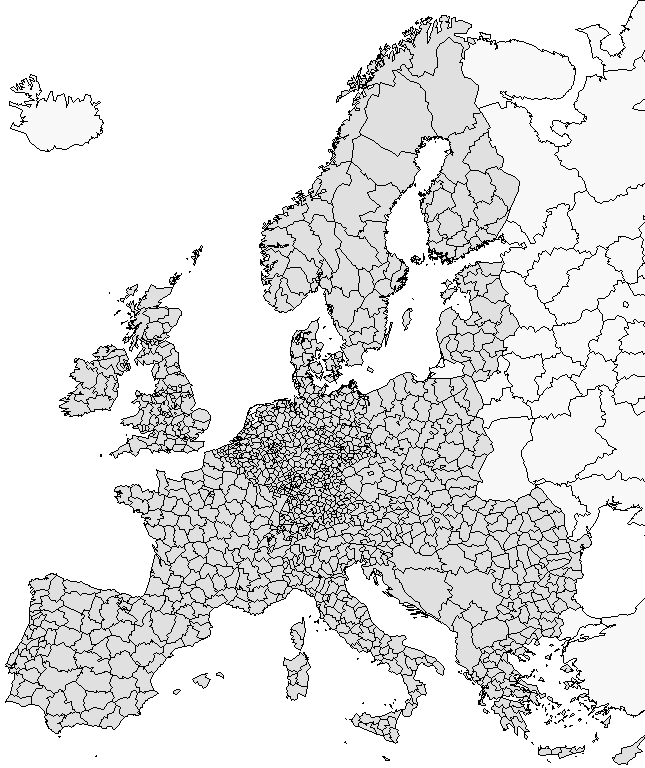 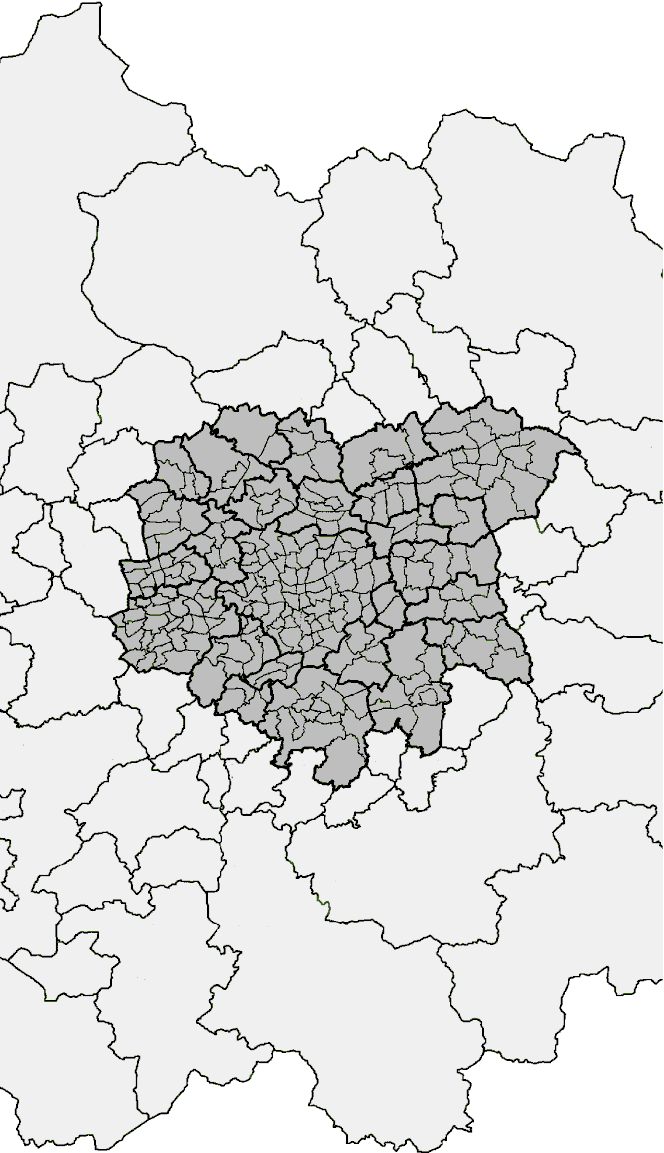 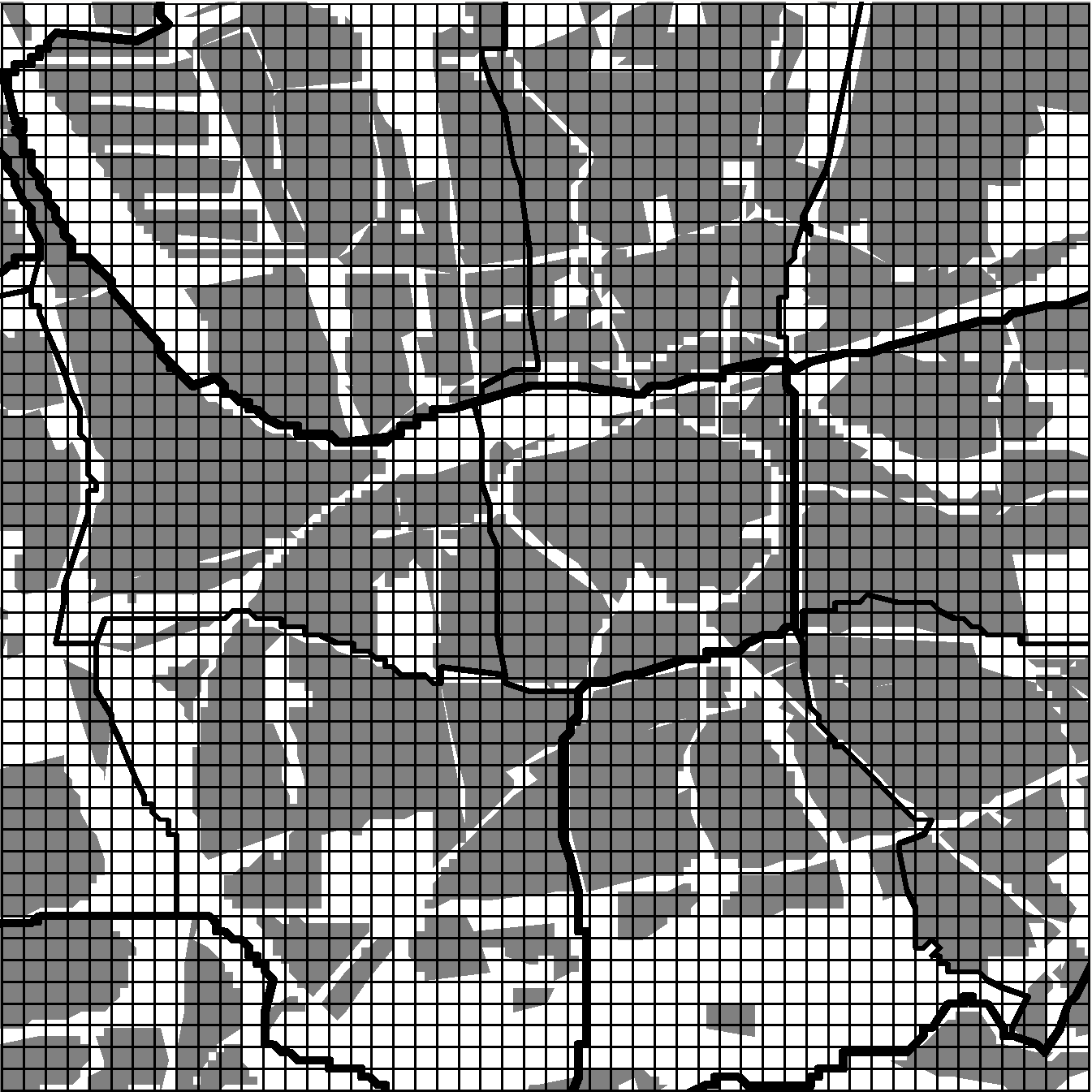 Urban and Regional Models: Integration across Space, Time and Policy Fields
Michael Wegener
Symposium Integration of Land-Use and Transport Models
TUM Science & Study Center, Raitenhaslach, 2-4/11/2016
Objective
2
Objective
Most urban and regional models have been developed for different policy fields at different levels of spatial and temporal resolution. 
But it has become apparent that urban policy fields are interdependent and need to be modelled together. 
The first urban and regional models were aggregate in space and static in time. More recently new data sources and computer techniques have stimulated a trend towards ever more disaggregation in space and time. 
This paper argues for models that are instead multi-level and multi-scale in subsystems, space and time.
Trends in Urban Modelling
4
Urban models in the 1980s
Urban models today
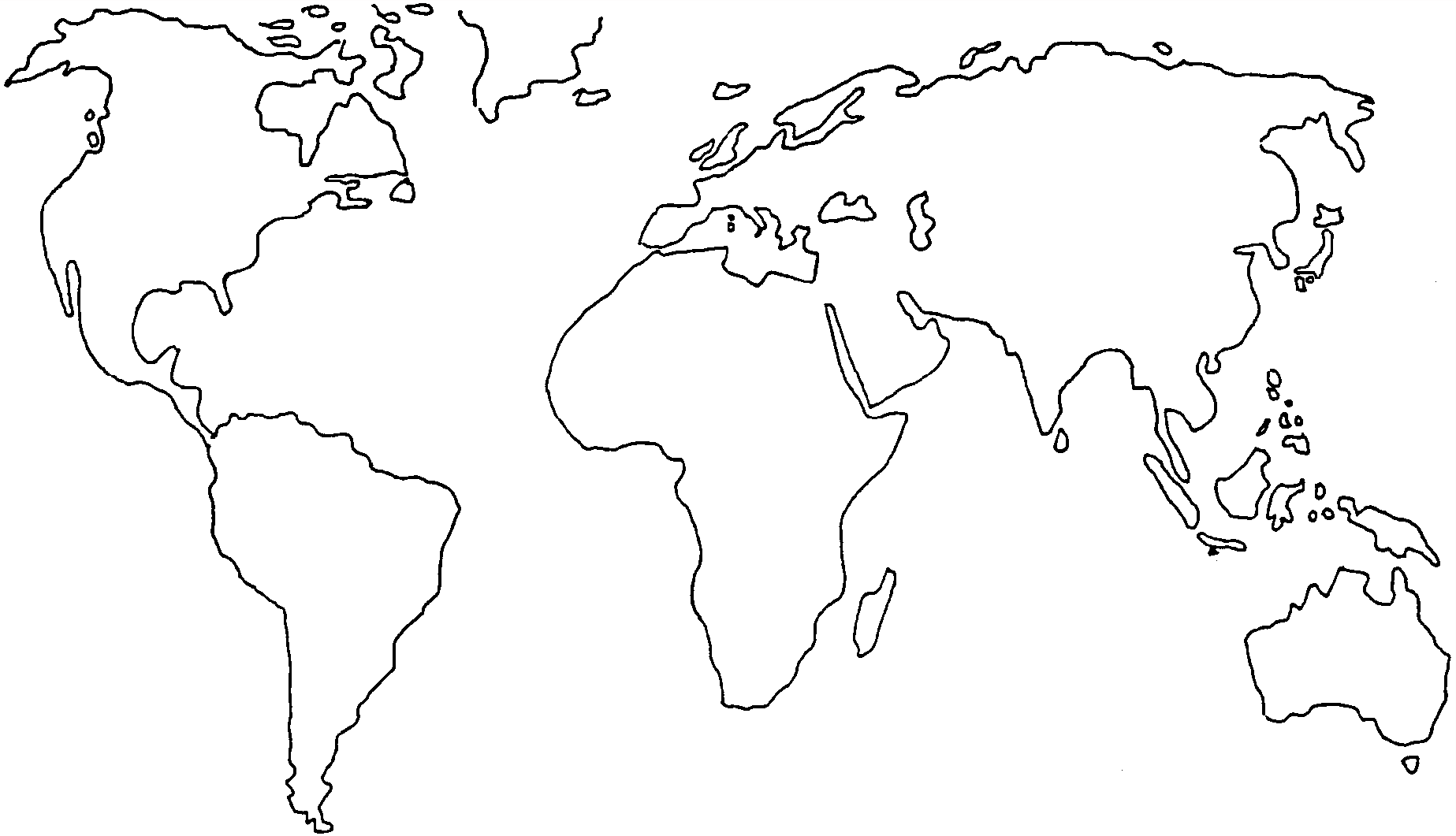 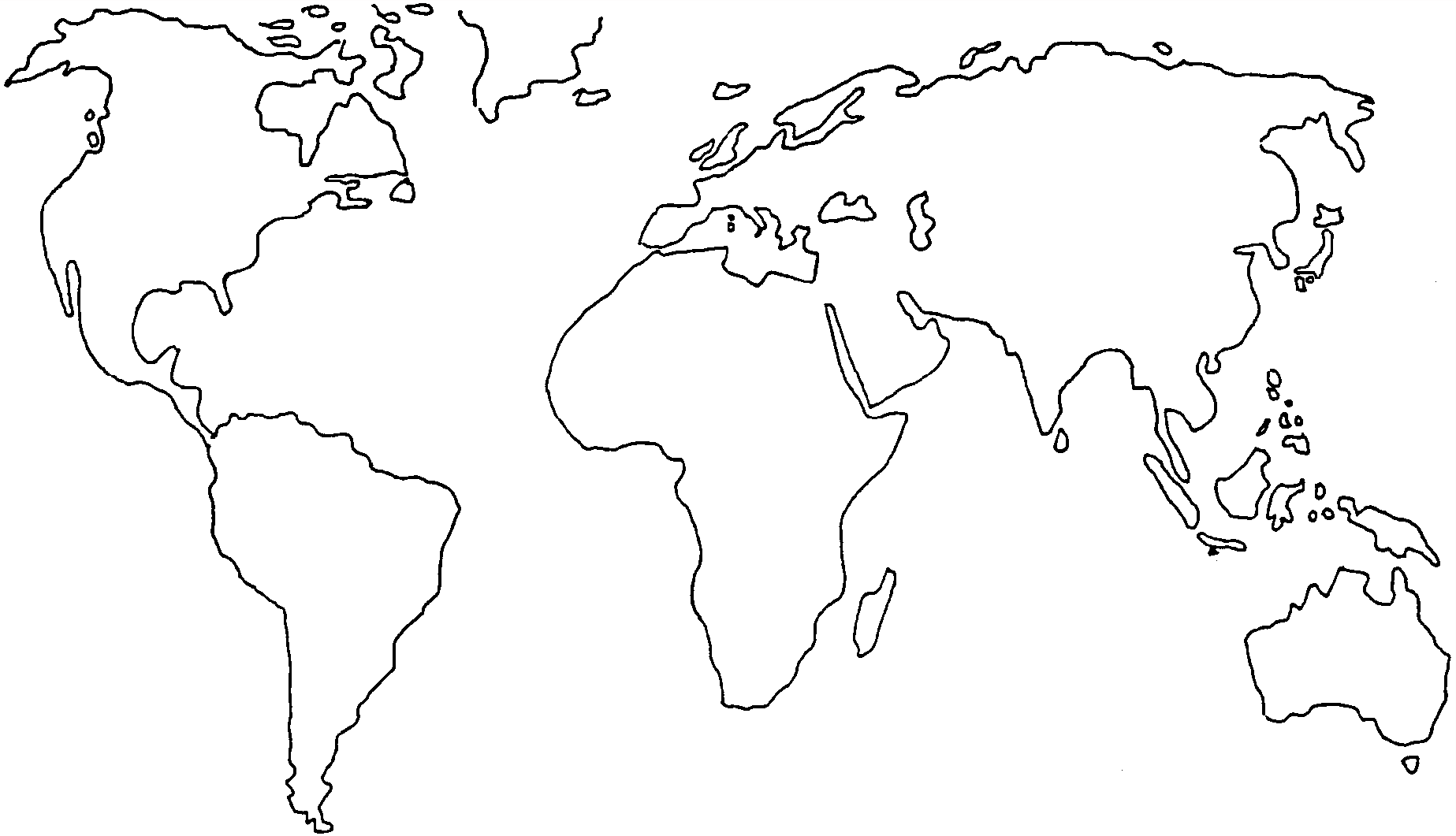 SAL
IMR
URB
MEP
MEP
PEC
ILU
TLU
ILM
LIL
IRP
IRP
TXL
PUM
BOY
HUD
STA
MET
ITL
MAR
KIM
KIM
CAL
RUR
ITL
POL
POL
OSA
TRA
MUS
TOP
CUF
DEL
TRE
5
5
CUF
KIM
POL
STA
MAR
IRP
MPL
IMR
DEL
MUS
MEP
MET
RUR
PEC
TLU
TRA
TRE
TXL
Development path
ILM
ILT
PUM
URB
Trends in urban modelling
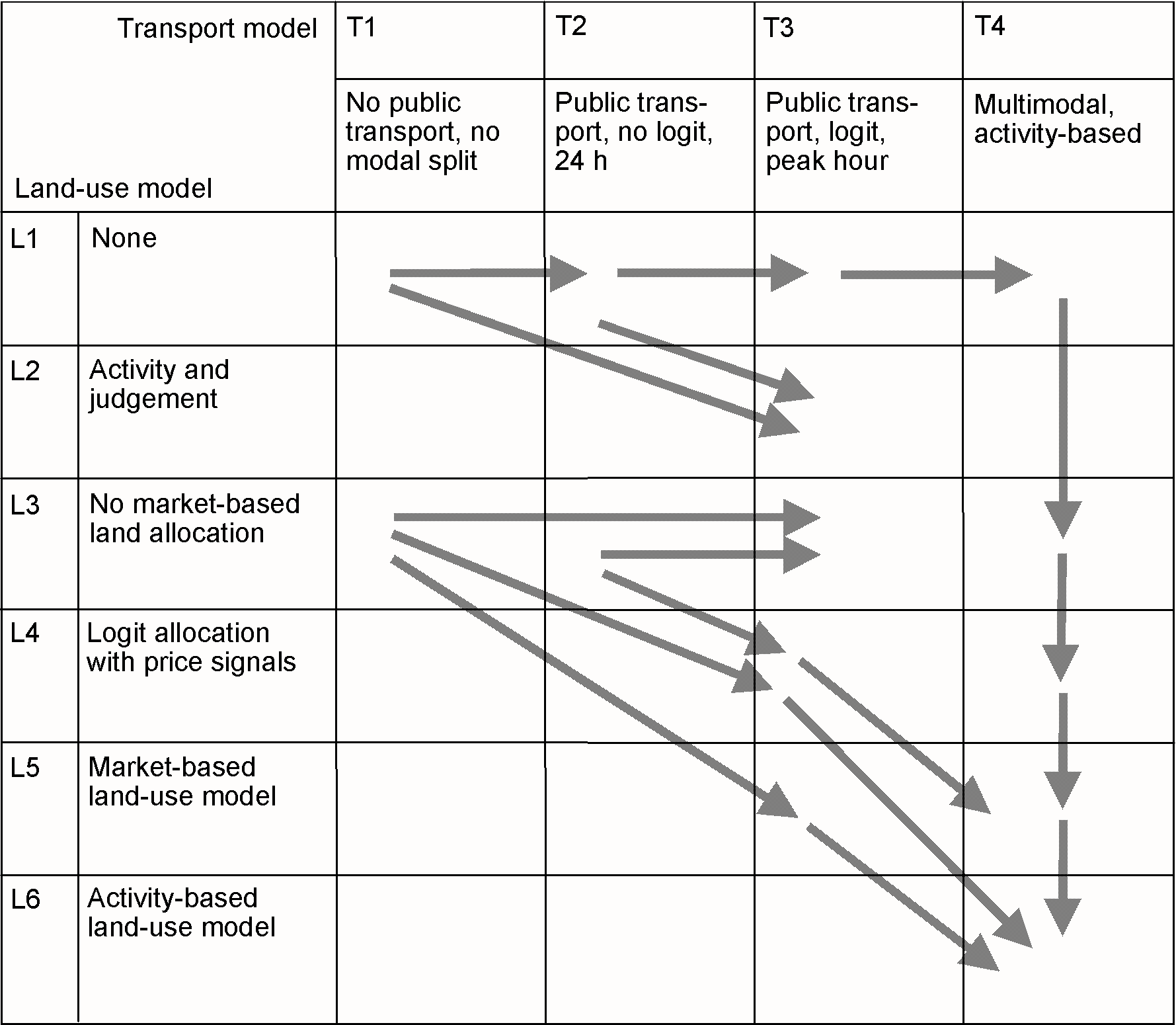 (adapted from Miller et al. 1998)
ILUMASS
7
The ILUMASS project (2001-2006) 
The project ILUMASS (Integrated Land-Use Modelling and Transport Systems Simulation) combined
a microscopic activity-based simulation model of urban traffic flows 
a microscopic agent-based model of household and firm development and the resulting changes of land  and housing markets.
a model of environmental impacts.
Land use
ILUMASS
model
Accessibility
- of jobs
- of shops
- of population
- of facilities
Firms
- floorspace
- firms
- jobs
Population
- housing
- households
- persons
- cars
Transport
Person travel
demand 
- activities
- week plans
- trips
Dynamic 
assignment
- link flows
Goods trans-port demand
- activities
- trips
Environmental impacts
Impacts 
- air quality
- traffic noise
  at housing
Impacts
- air quality,
- traffic noise
  at work
Emissions
- air pollution,
- traffic noise
  at sources
ILUMASS model dimensions
  1.2 million	households
  2.6 million	persons
  1.2 million	dwellings
       80,000	firms
       92,000	industrial sites
         8,400	public transport links
            848	public transport lines
       13,000	road links
       246/54	internal/external zones
     209,000	raster cells
              30	simulation periods (years)
             3-5	days computing time)
Conclusions
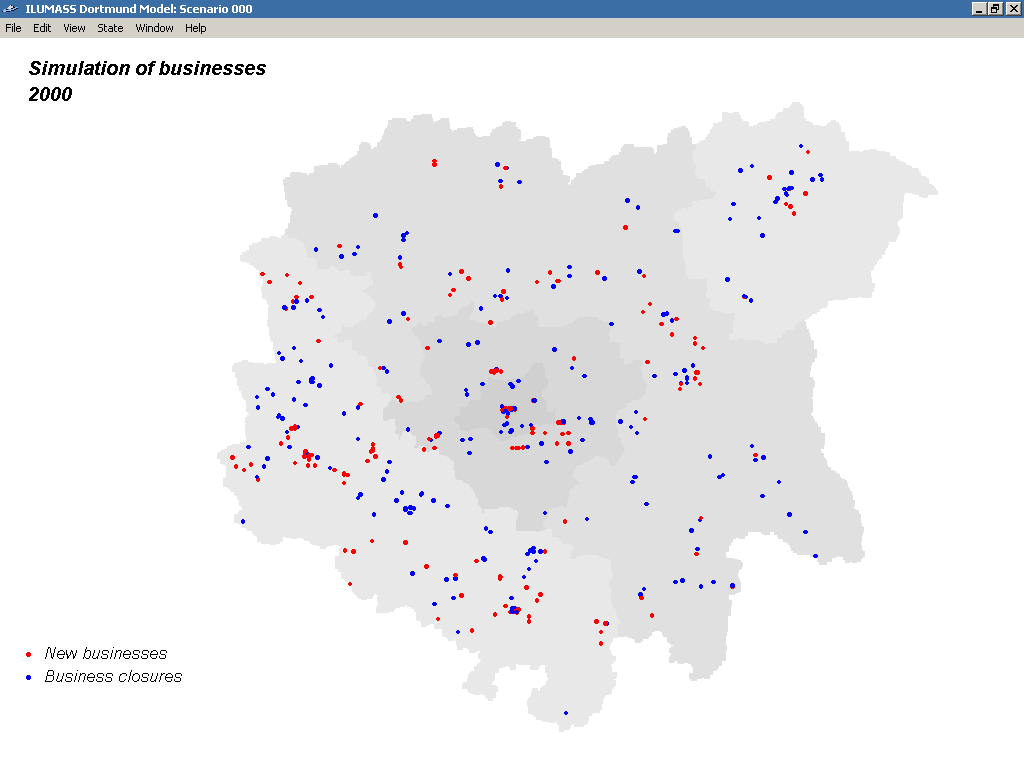 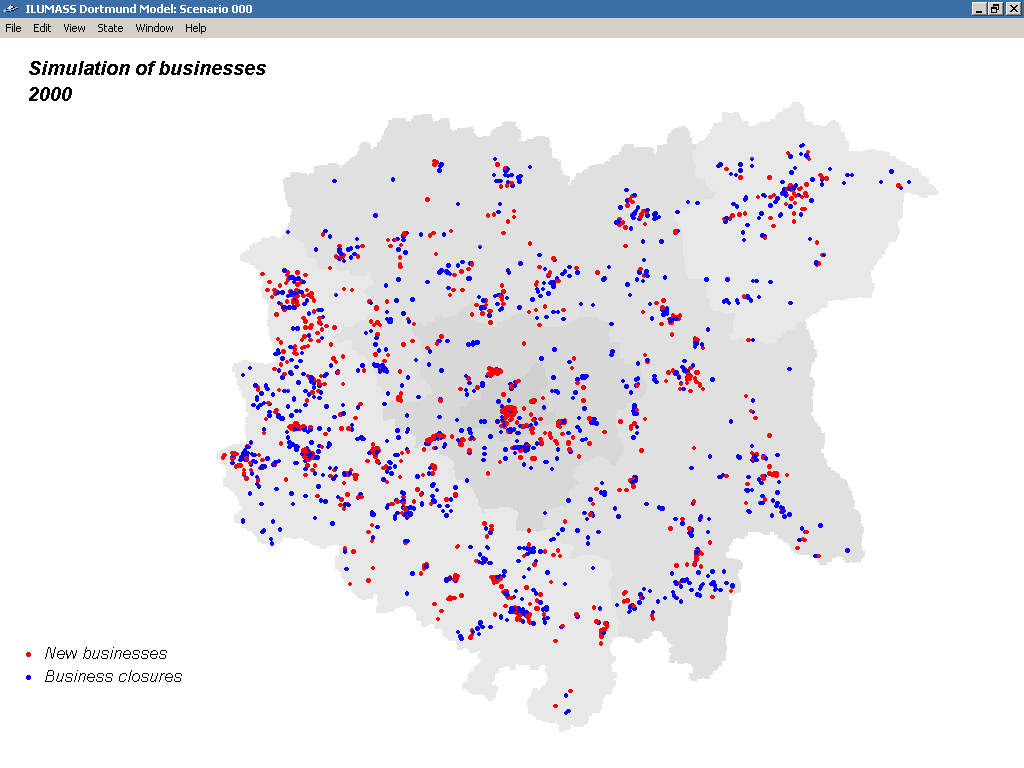 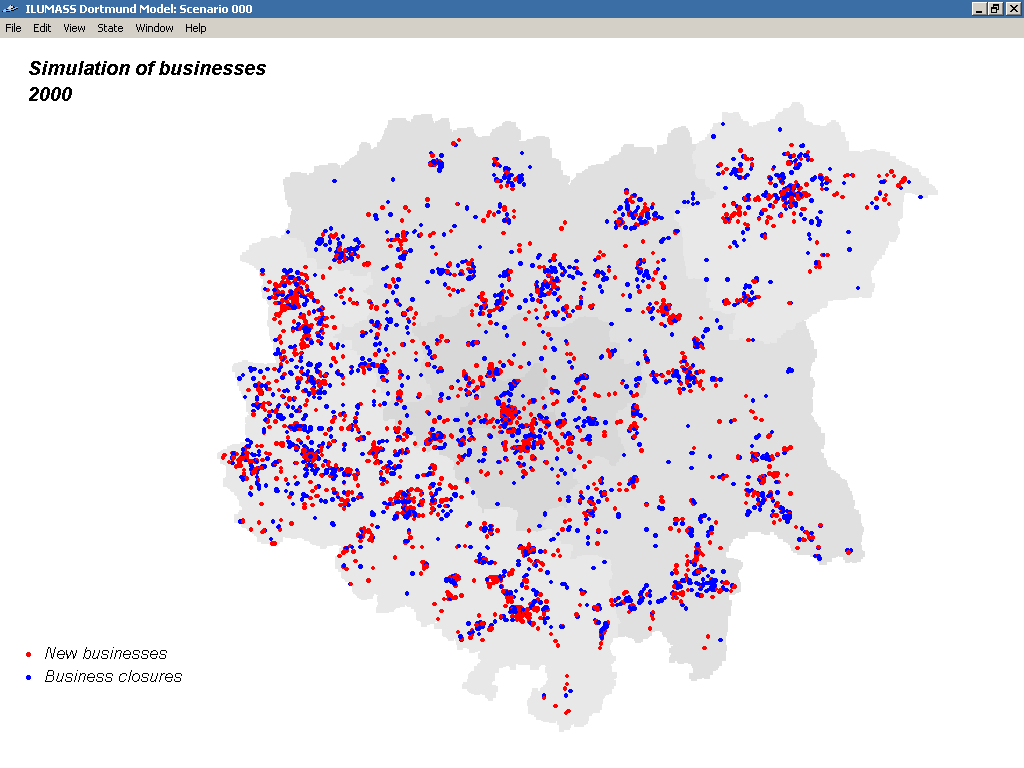 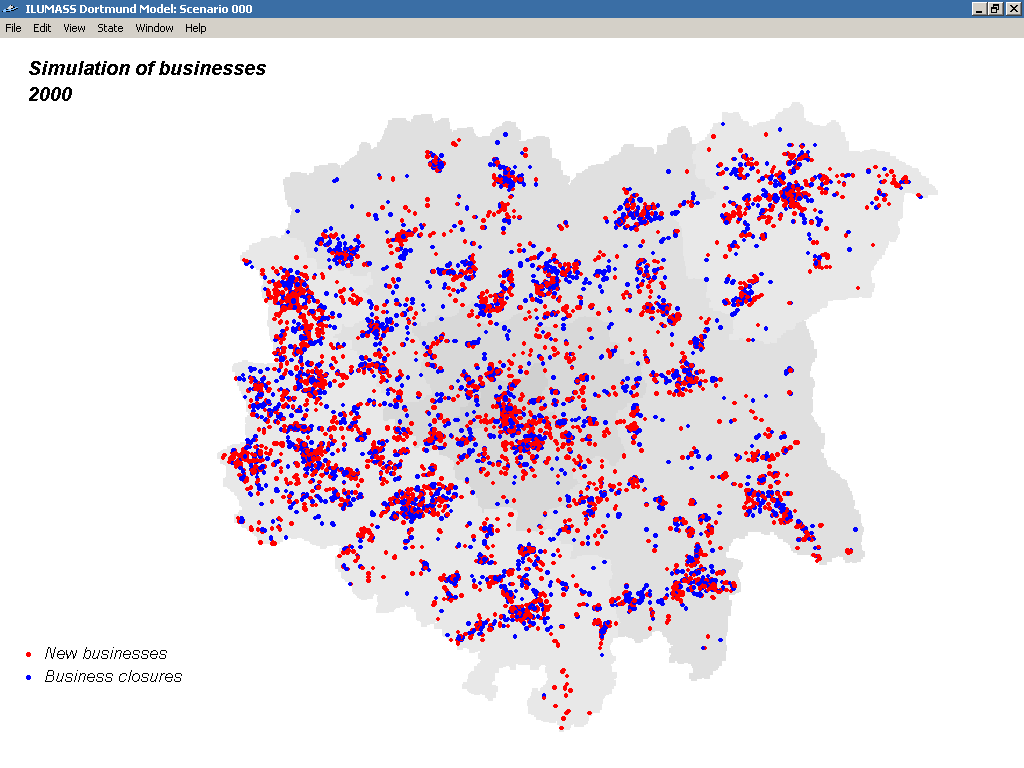 Firms
Firms/households
Firms/households
Firms/households
Firms
Firms/households
New firms
New households
New firms
New households
New firms
New households
New firms
New households
11
11
11
11
Births(Deaths ►
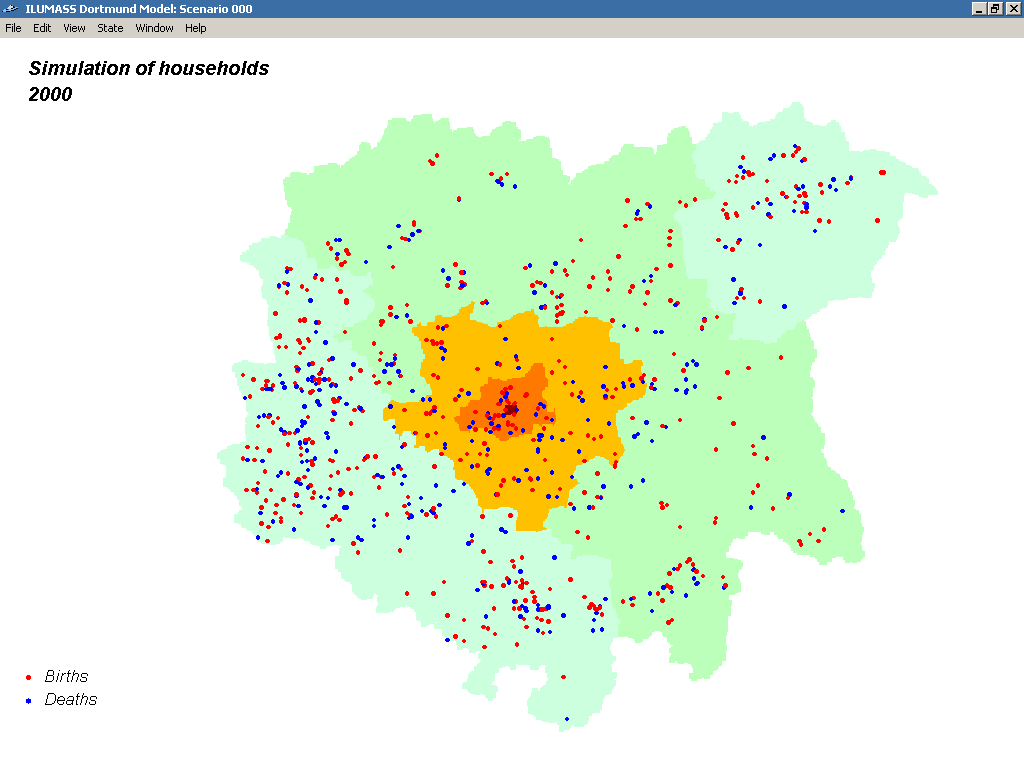 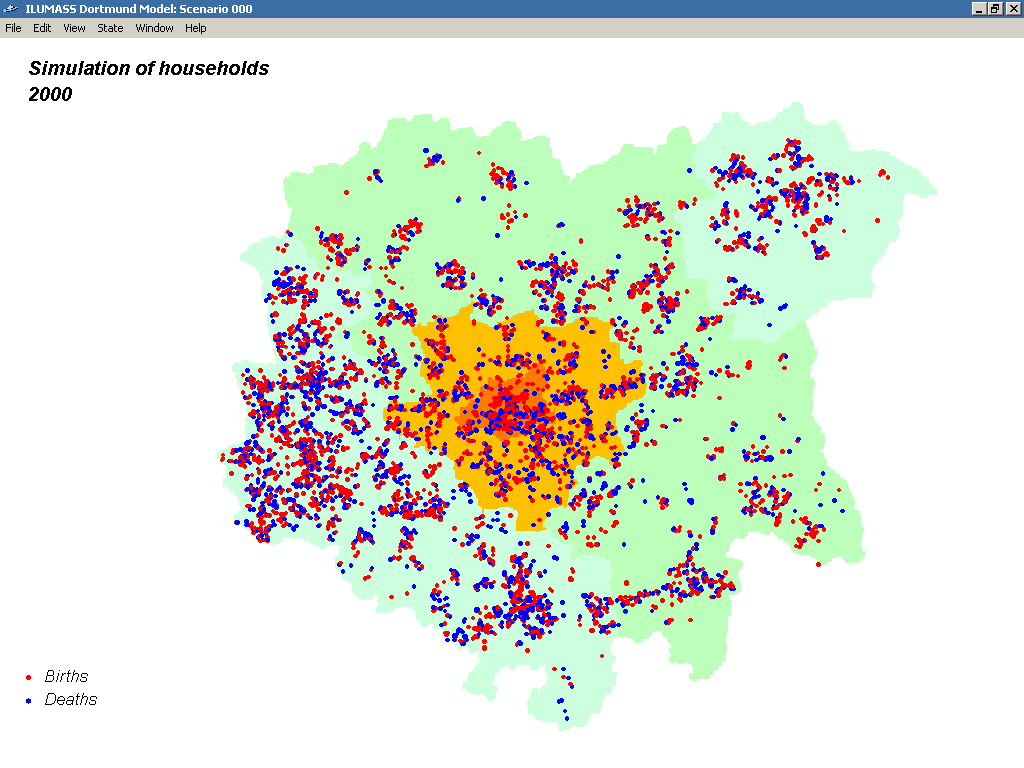 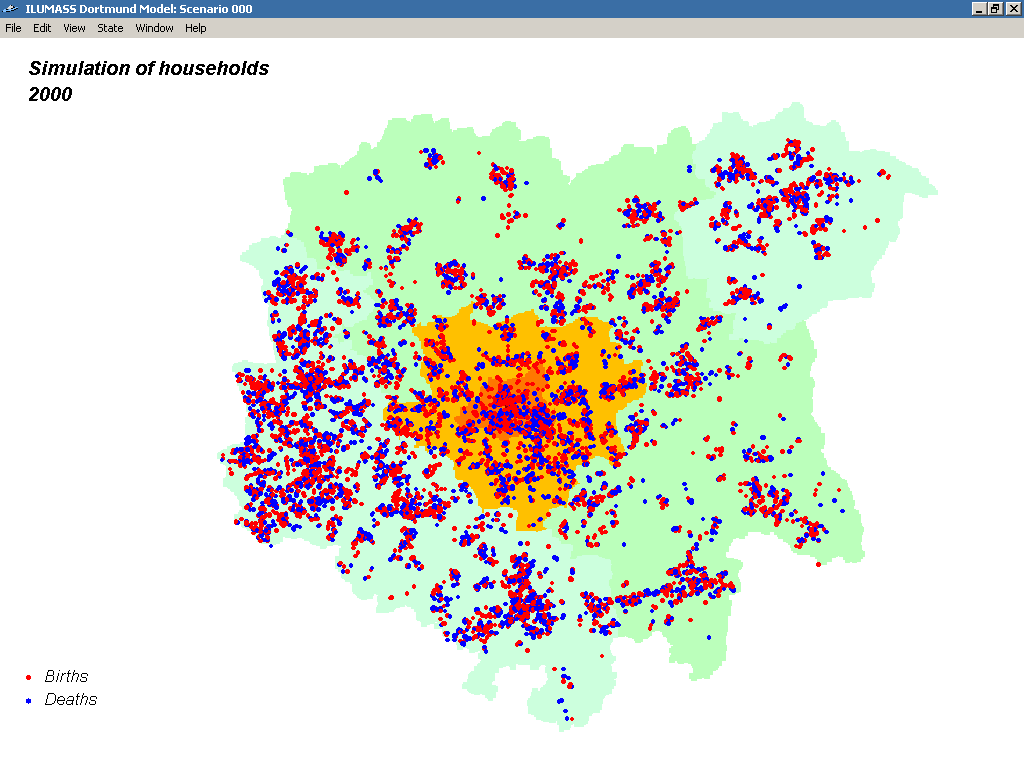 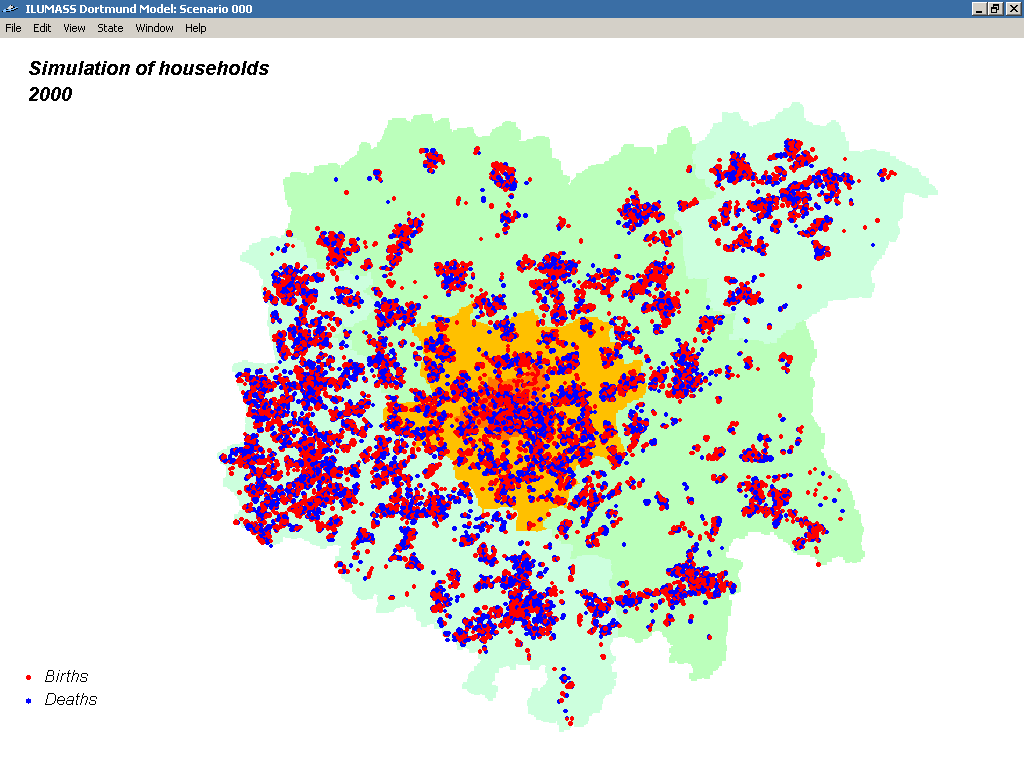 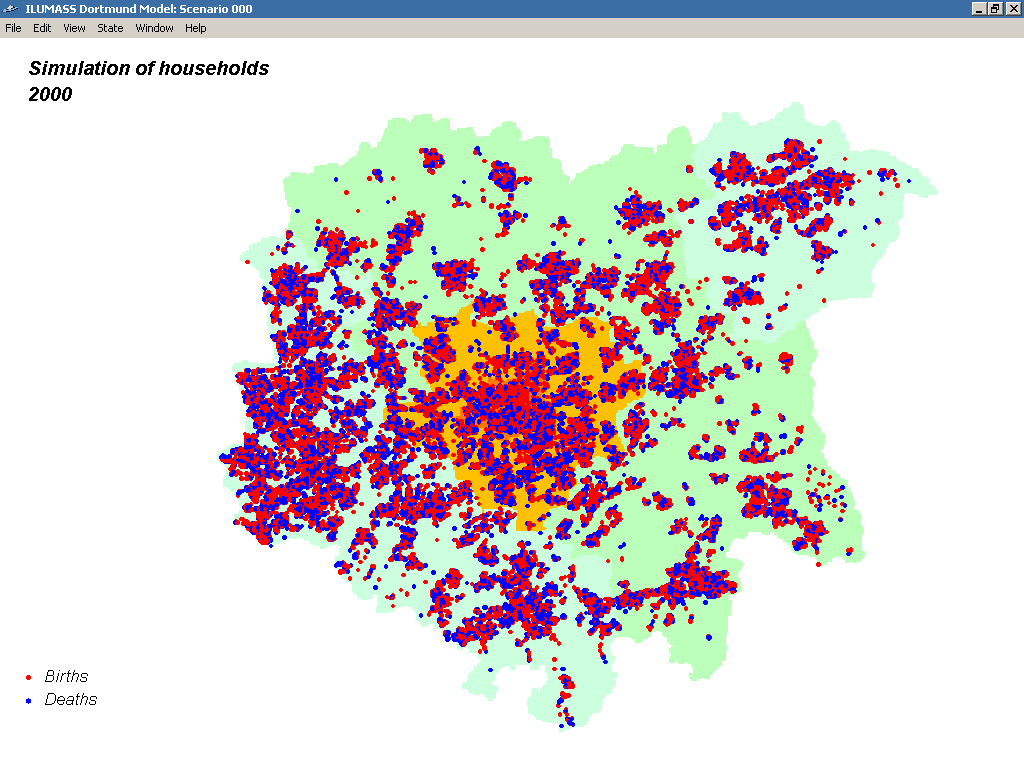 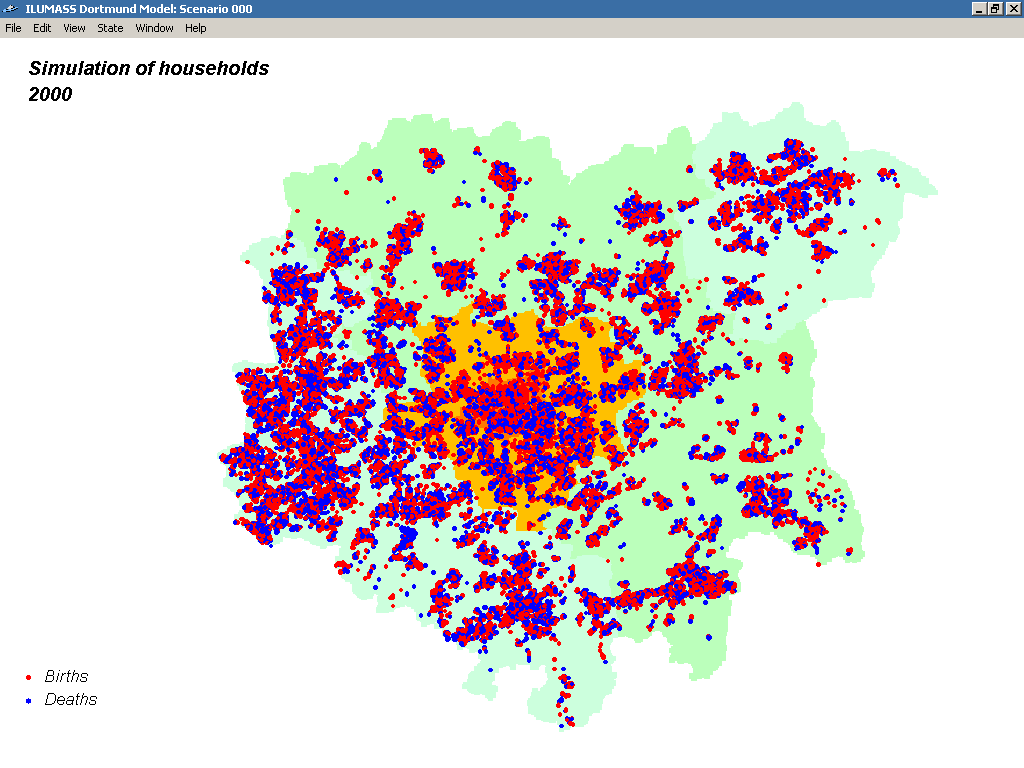 Households
Births/deaths
Households
Births/deaths
Households
Births/deaths
Households
Births/deaths
Households
Births/deaths
Households
Births/deaths
Births
Deaths
Births
Deaths
Births
Deaths
Births
Deaths
Births
Deaths
Births
Deaths
12
12
12
12
12
12
Dwellings ►
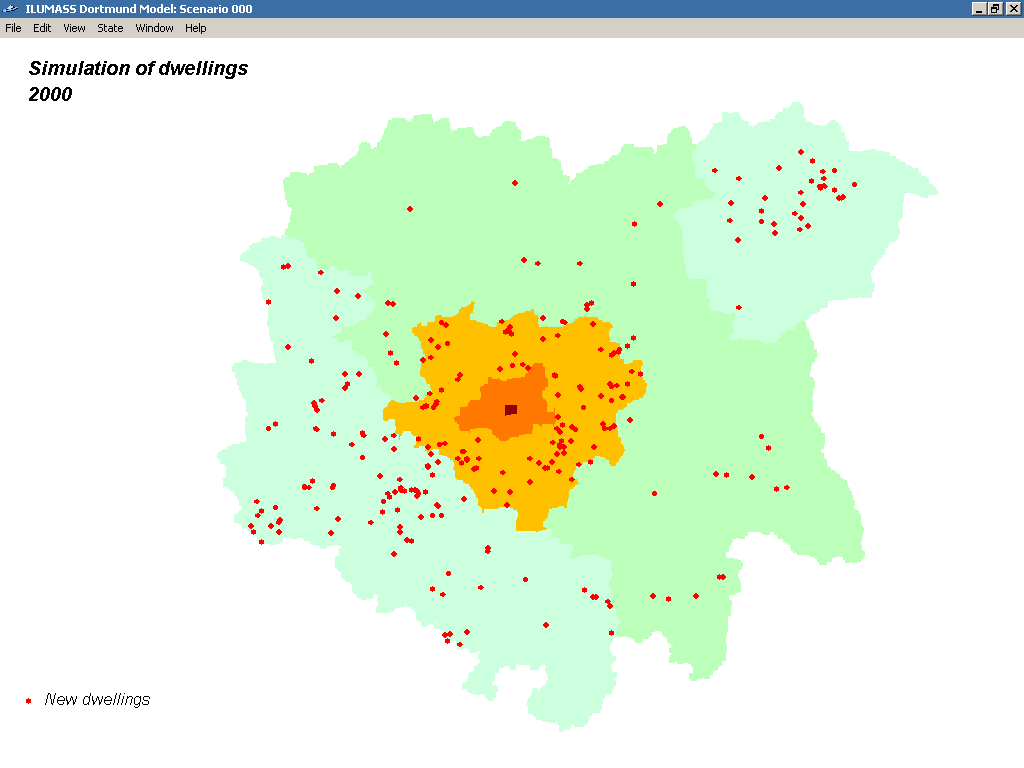 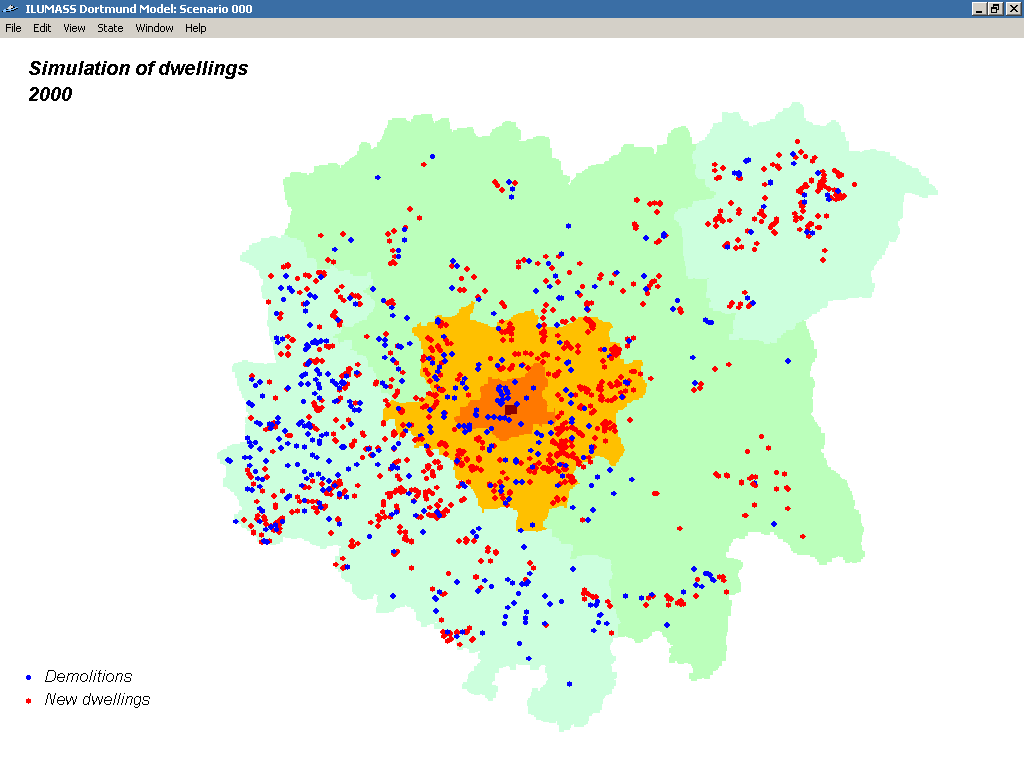 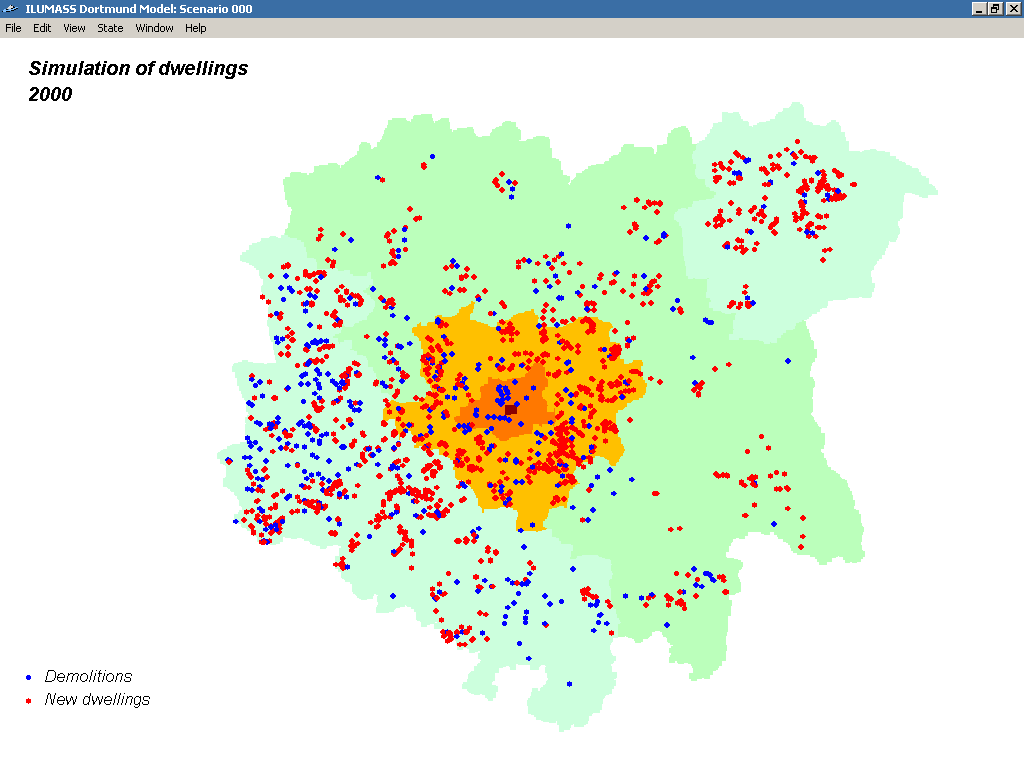 Households
Dwellings
Households
Dwellings
Households
Dwellings
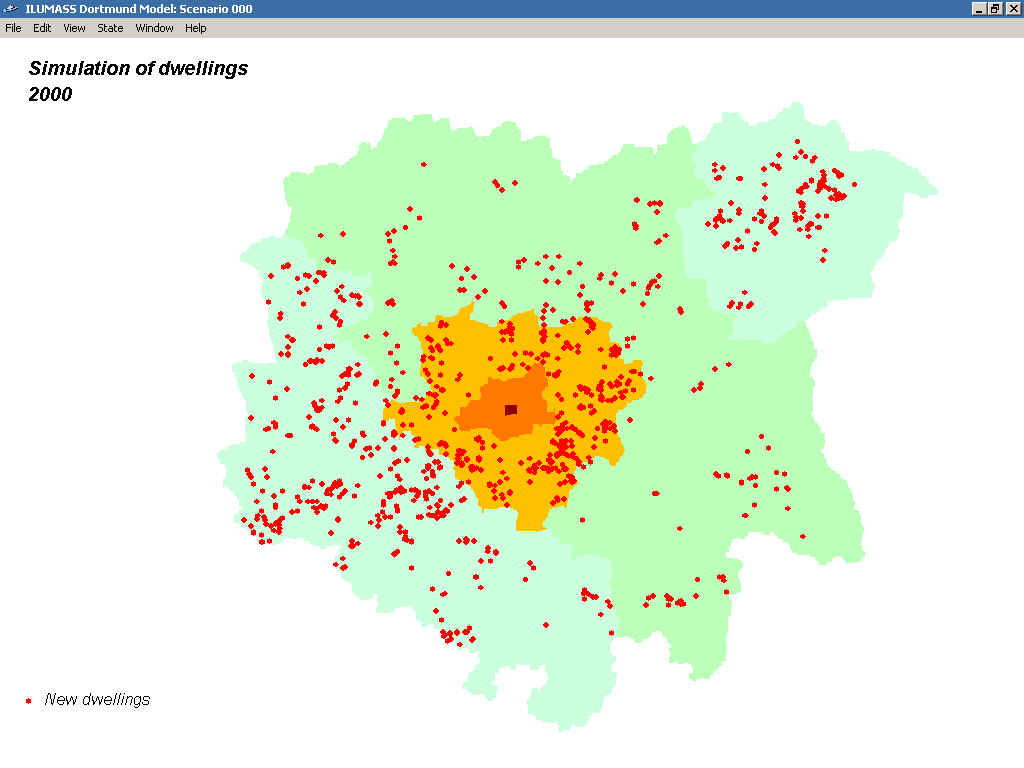 Dwellings
New dwellings
Demolitions
New dwellings
New dwellings
Demolitions
New dwellings
Demolitions
13
13
13
13
13
Moves ►
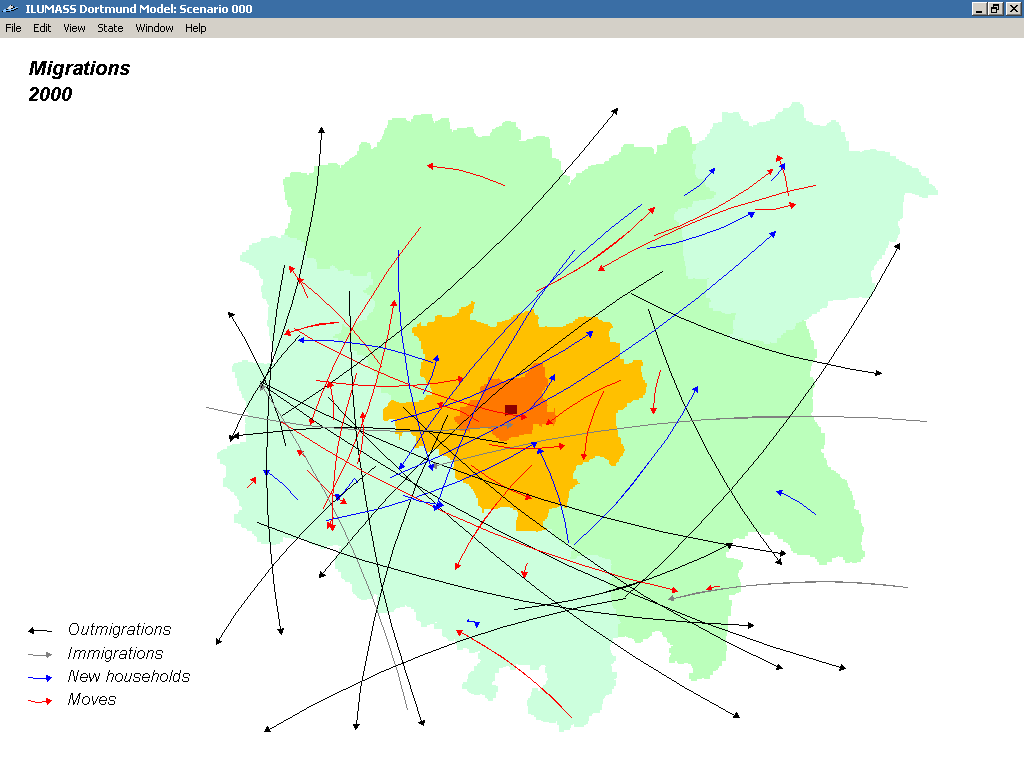 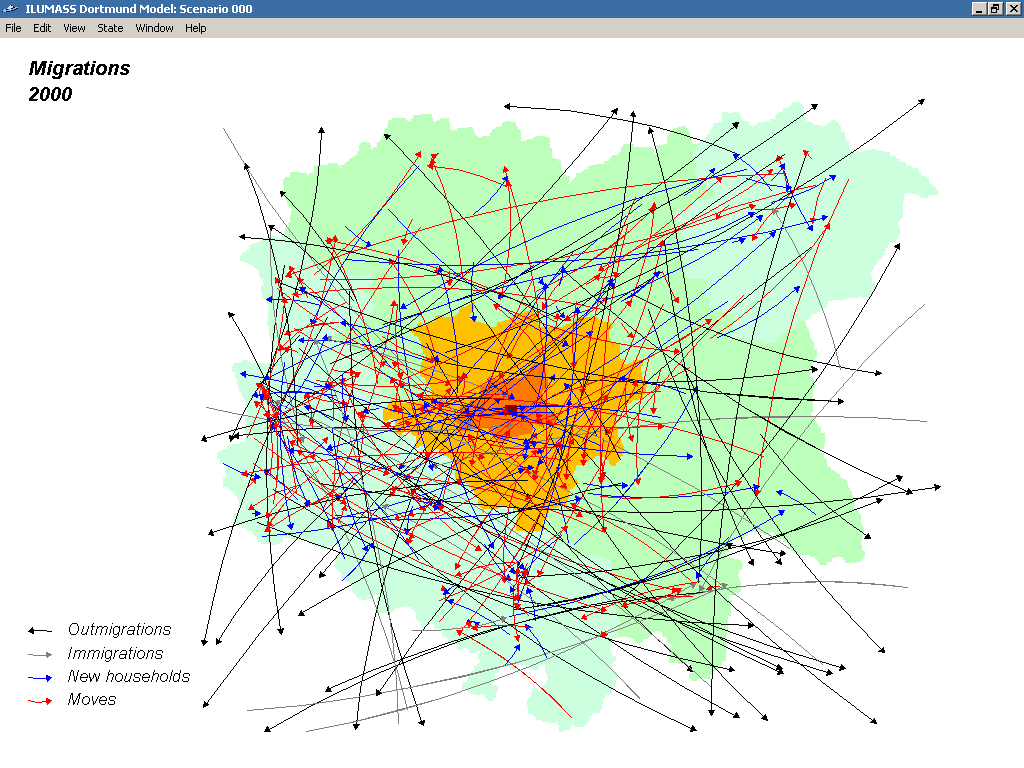 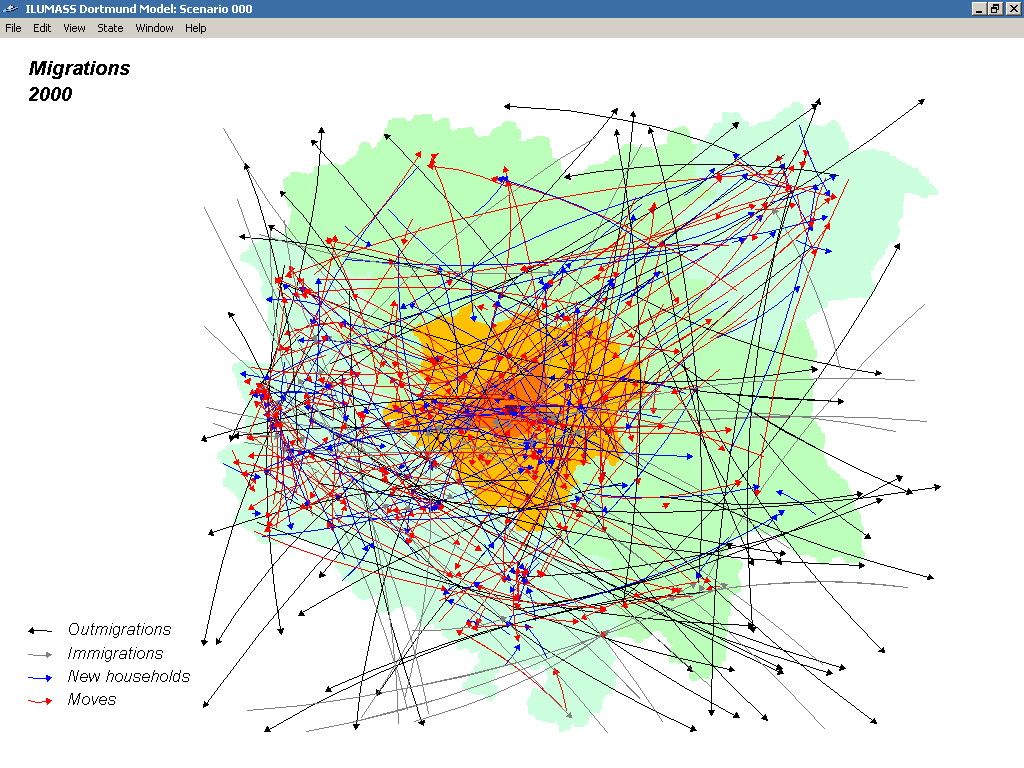 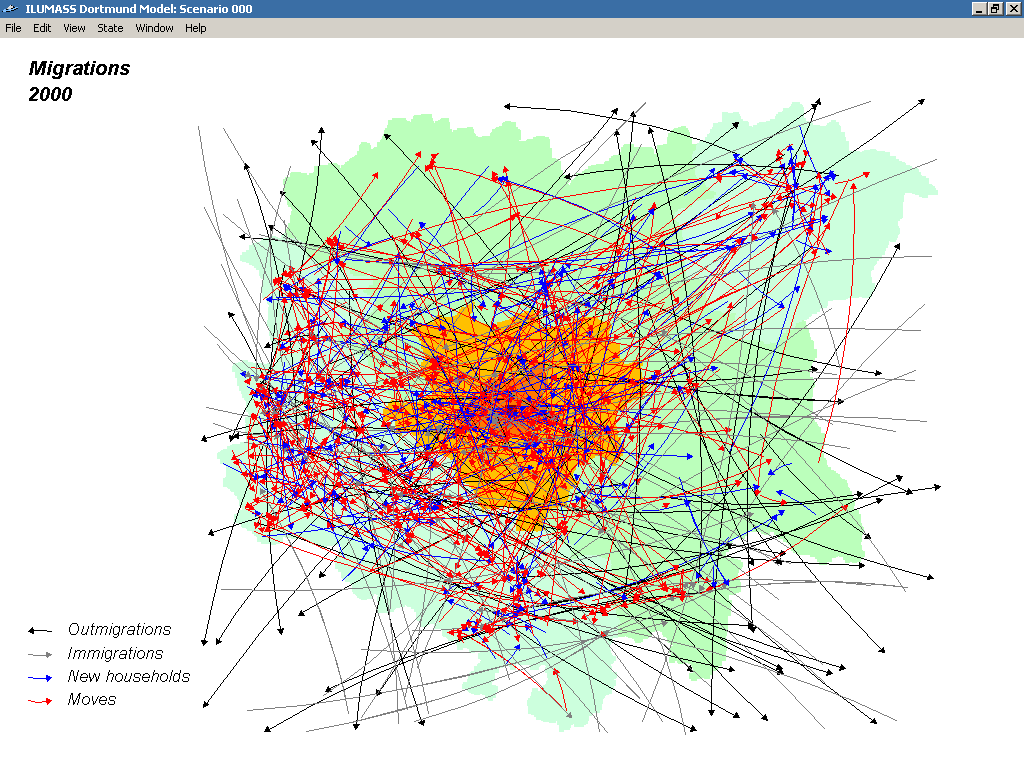 Households
Moves
Moves
Moves
Moves
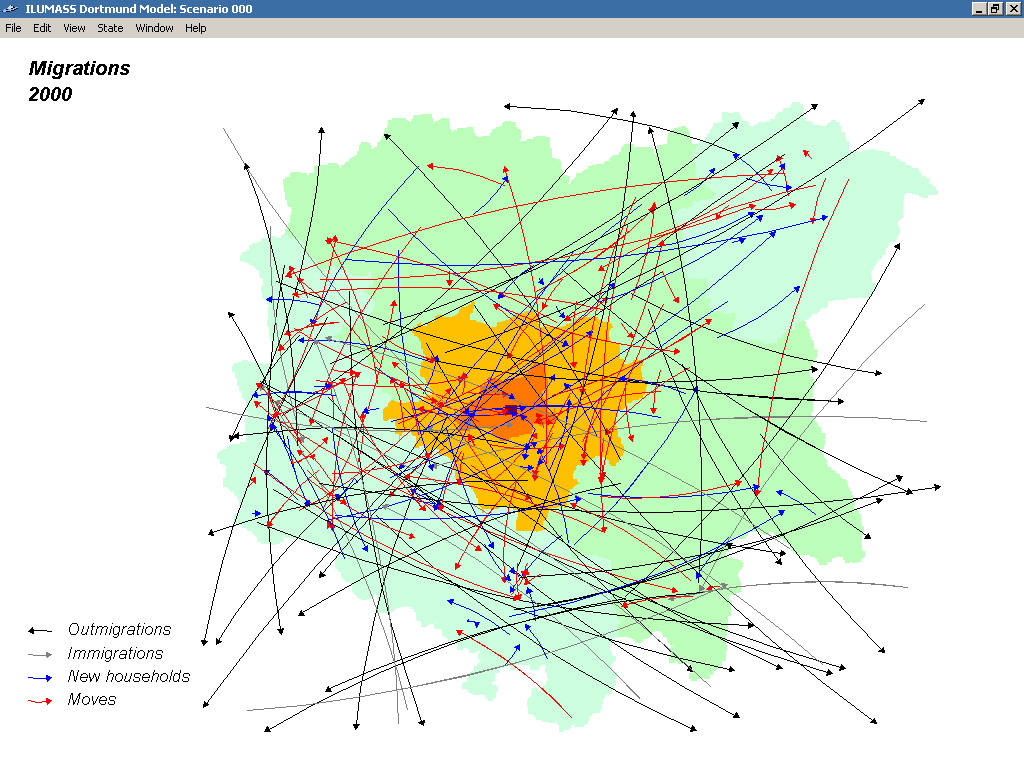 Moves
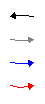 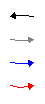 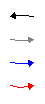 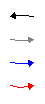 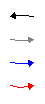 Outmigration
Immigration
New household
Move
Outmigration
Immigration
New household
Move
Outmigration
Immigration
New household
Move
Outmigration
Immigration
New household
Move
Outmigration
Immigration
New household
Move
14
14
14
14
14
End of ILUMASS ►
The end of ILUMASS
The ILUMASS project was quite successful.in developing individual submodels..
However, it was not successful in implementing the planned integrated model of land use and transport:
The land use, transport and environment submodels of ILUMASS were independent executables.
The application programming interface (API) connecting submodels via files never worked properly.
Data exchange between submodels was slow.
The computing times of the transport submodels took days for each year.
Conclusions
The "little" ILUMASS
After the end of the project the Dortmund group decided to replace the microscopic transport and environmental sub-models were replaced by the aggregate transport model of the IRPUD model and by simpler environmental impact models.
The resulting "little" ILUMASS model consisted of only two executables and took only 90 minutes for the whole 30-year simulation.
Conclusions
Mircosimulation
17
Microsimulation
New activity-based microsimulation models improve
urban simulation models:
-	Lifestyles can be represented, i.e. households and individuals can be disaggregated to the agent level.
-	Environmental impacts and feedback can be modelled with the required spatial resolution.
-	Population and employment can be represented by their decision making units, i.e. households and firms.
-	Microlocations can be represented. Households affected by environmental impacts can be localised.
PROPOLIS & ILUMASS
However ...
To date, no full-scale microsimulation model of urban land use, transport and environment has become operational.
There are still unresolved problems regarding the inter-faces between the submodels.
The feedback between transport and environmental quality and location has not yet been implemented.
The computing time for existing models is calculated in terms of weeks or days, not hours.
Serious problems of calibration, instability and random fluctuations have not yet been solved.
Conclusions
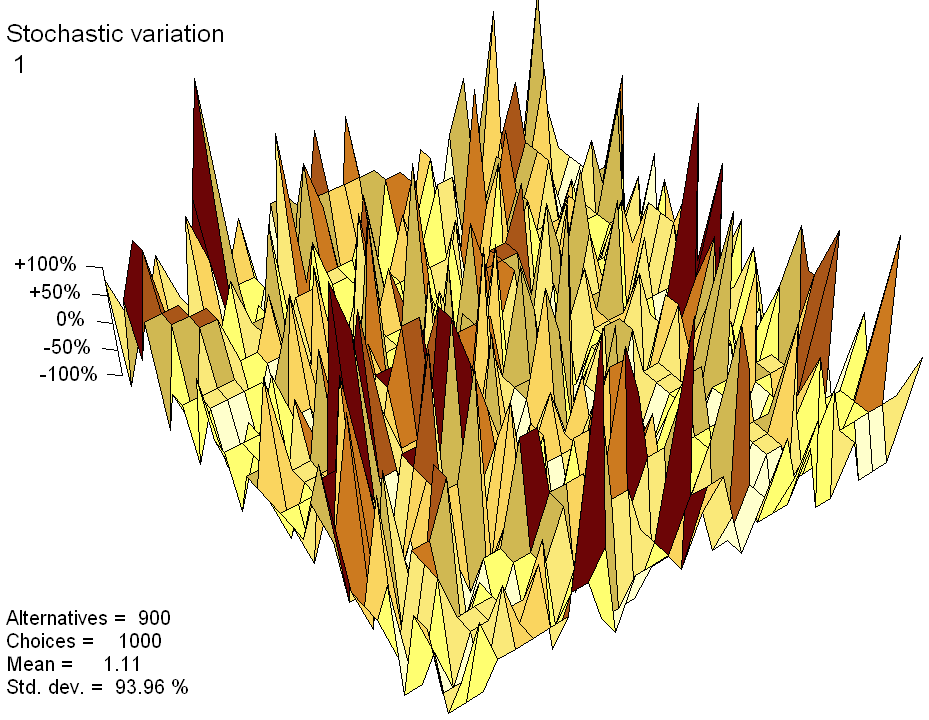 Stochastic variation
Stochastic variation
Stochastic variation
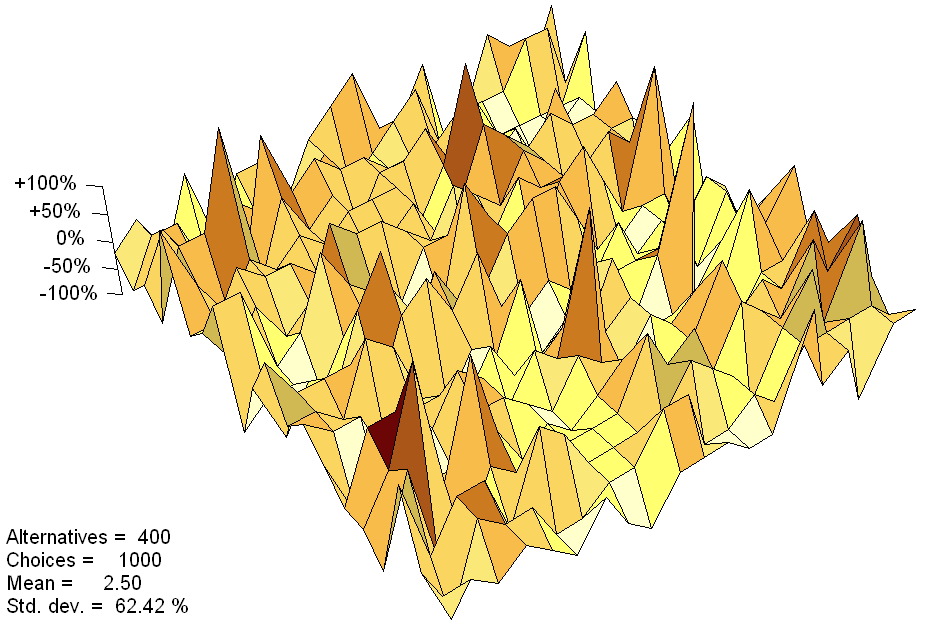 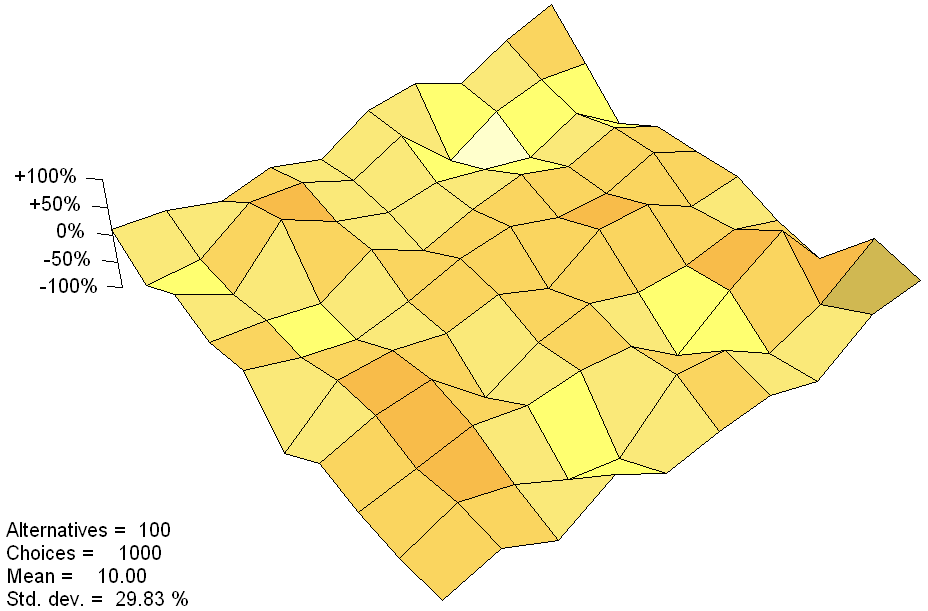 1000 choices
100 alternatives
Wegener (2011)
1000 choices
400 alternatives
Wegener (2011)
1000 choices
900 alternatives
Wegener (2011)
20
20
20
Limits of microsimulation
There are ultimate limits to increasing the substantive,
spatial and temporal resolution of behavioural models:
-	There are theoretical limits when the number of pro-cesses simulated is too small to yield reliable results.
- There are empirical limits when the marginal costs of obtaining micro data are larger than their added value.
-	There are practical limits when the computing time of the models exceed the duration of the modelled processes.
-	There are ethical limits to the collection of data about private lives for purposes of research.
Conclusions
How much micro is enough?
There seems to be little consideration of the benefits and costs of microsimulation:
- Where is microsimulation really needed?
- What is the price for microsimulation?
- Would a more aggregate model do?
For spatial planning models, the answer to these questions depends on the planning task at hand.
Conclusions
Multi-level, Multi-scale Models
23
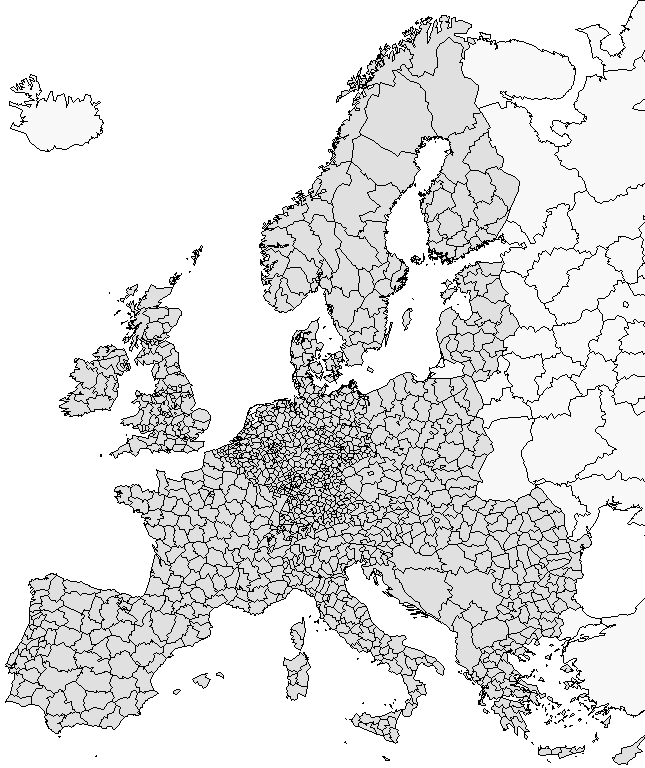 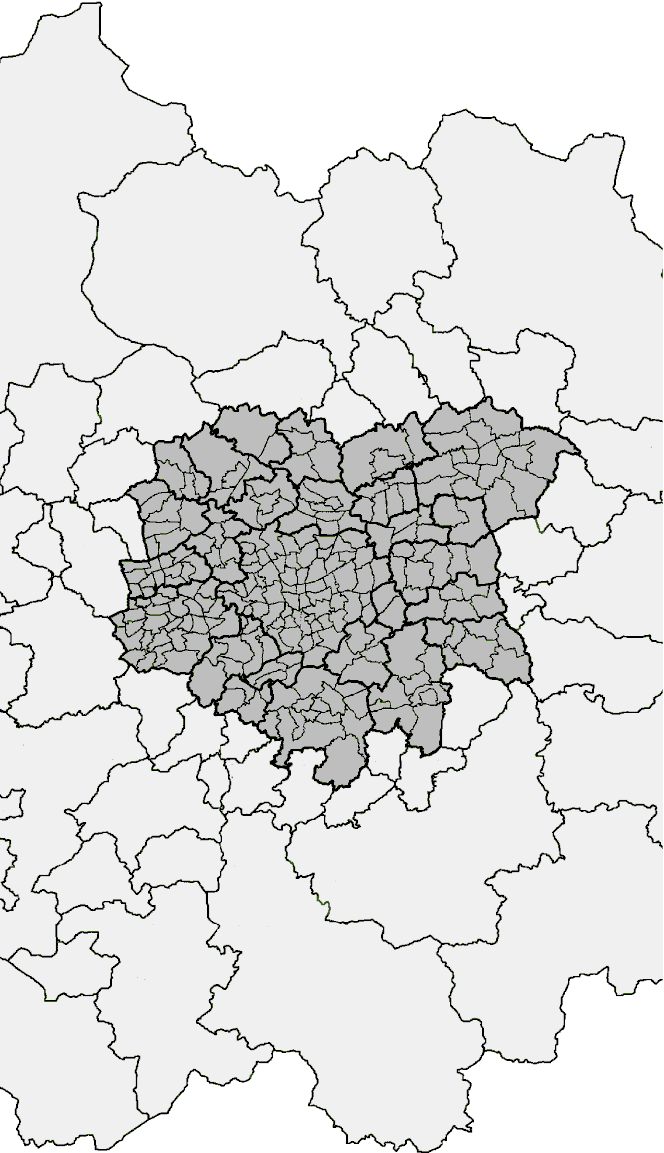 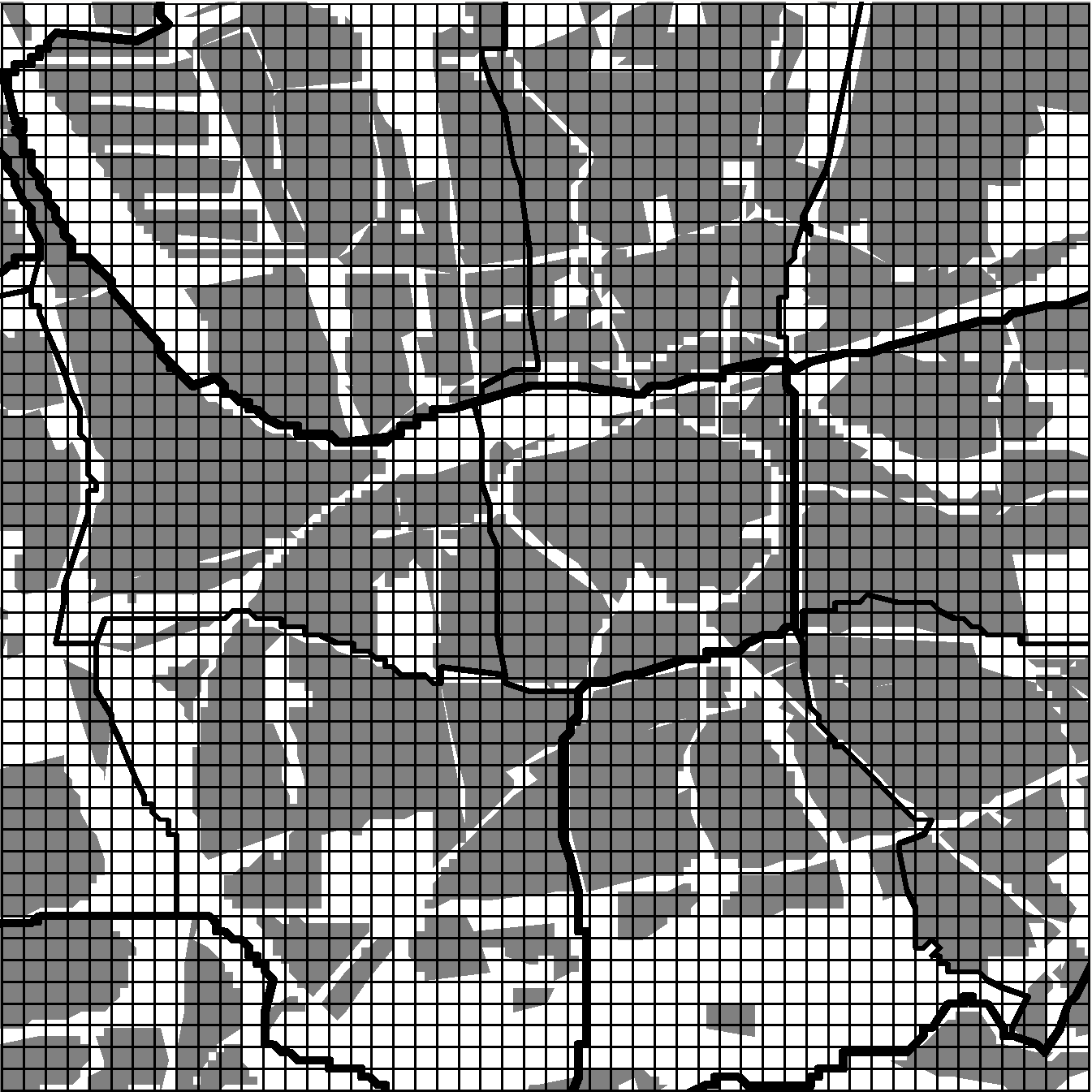 Dortmund City
Dortmund
Dortmund
Regions
Zones
Raster cells
Model levels
Multi-level
Multi-scale
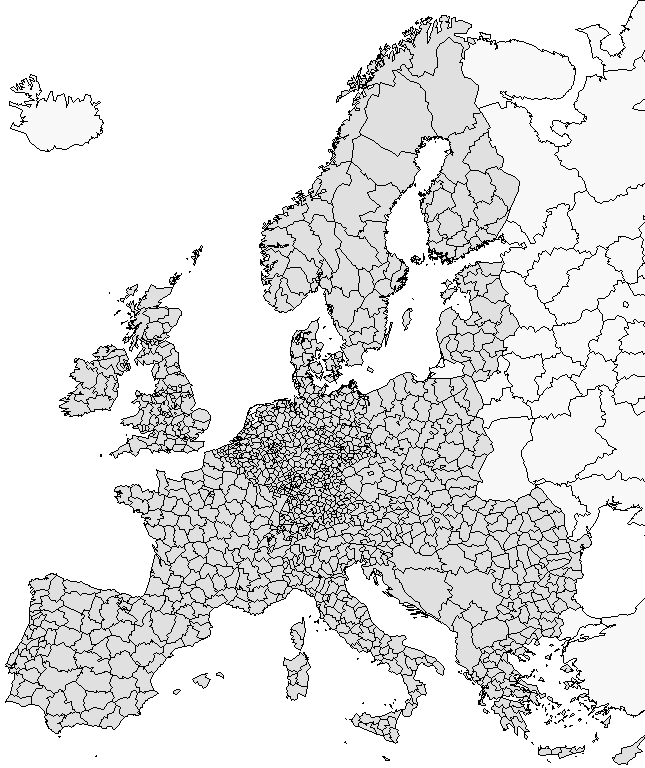 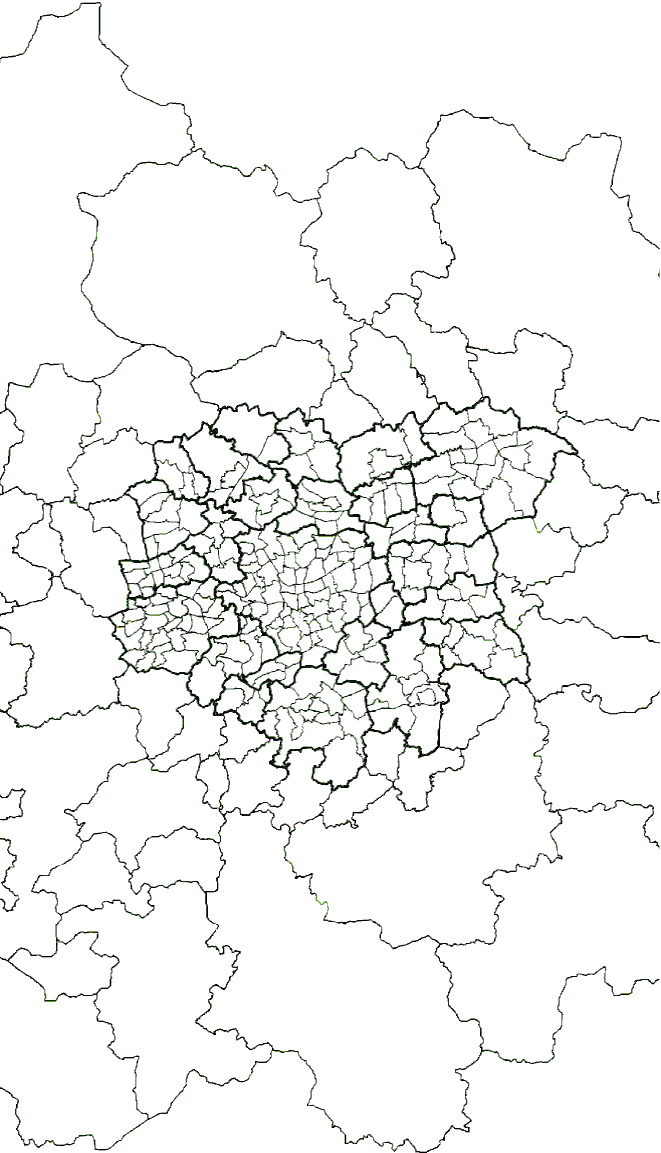 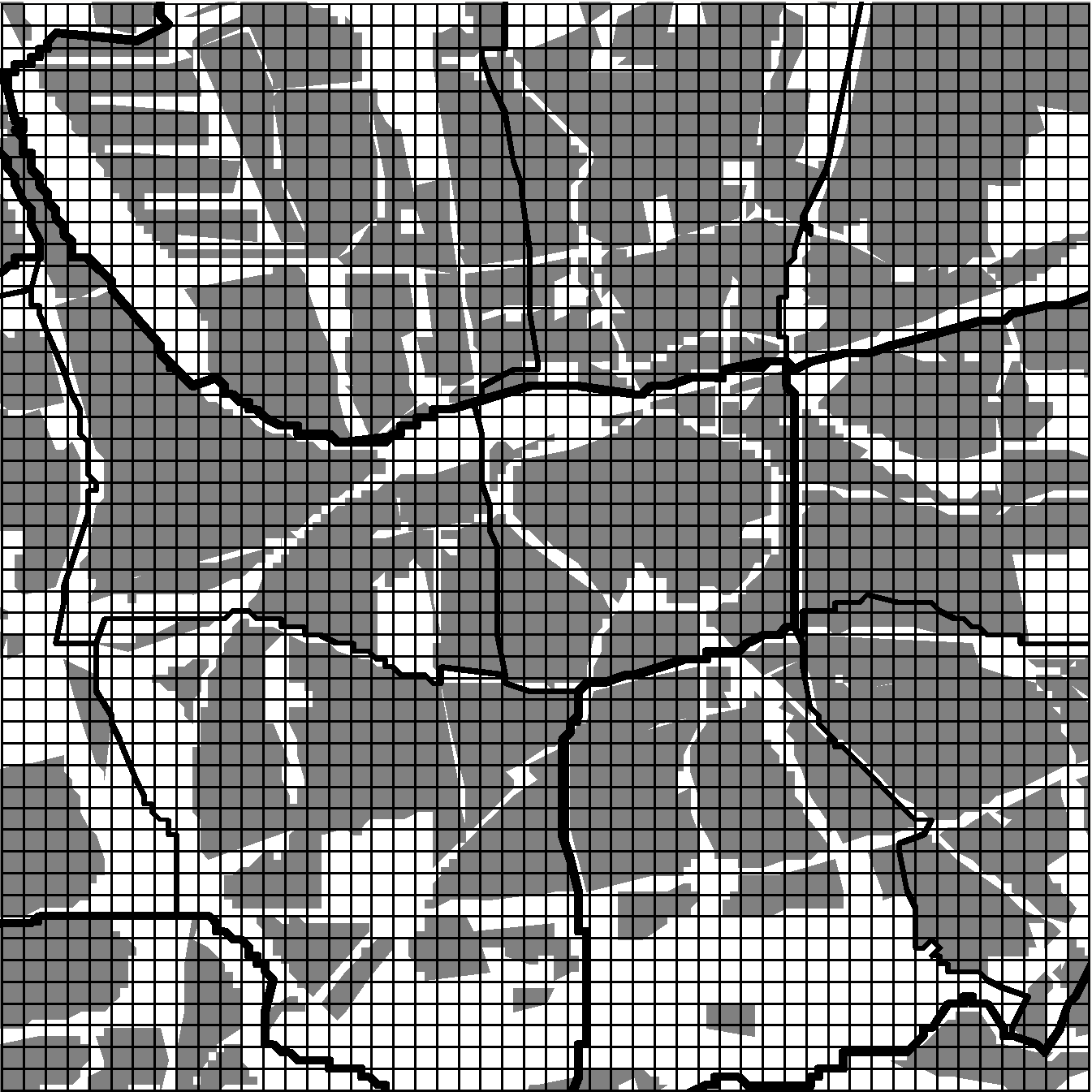 Dortmund City
Dortmund
Dortmund
Regions
Zones
Raster cells
Level 1: regions
Production
function
Migration
function
Accessibility
Income
Transport
policy
GDP
Population
Labour
force
Unemploy-
ment
Employment
SASI model
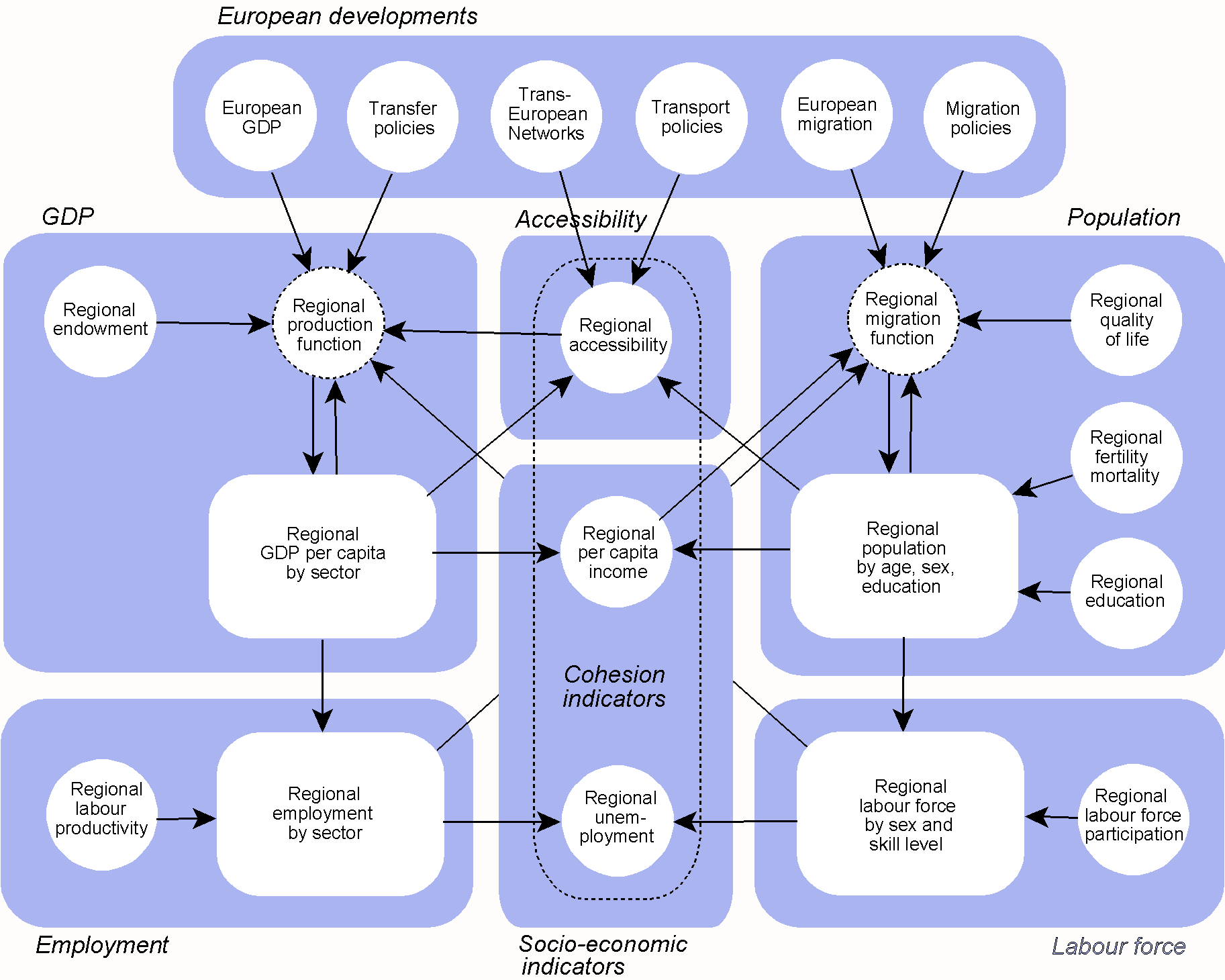 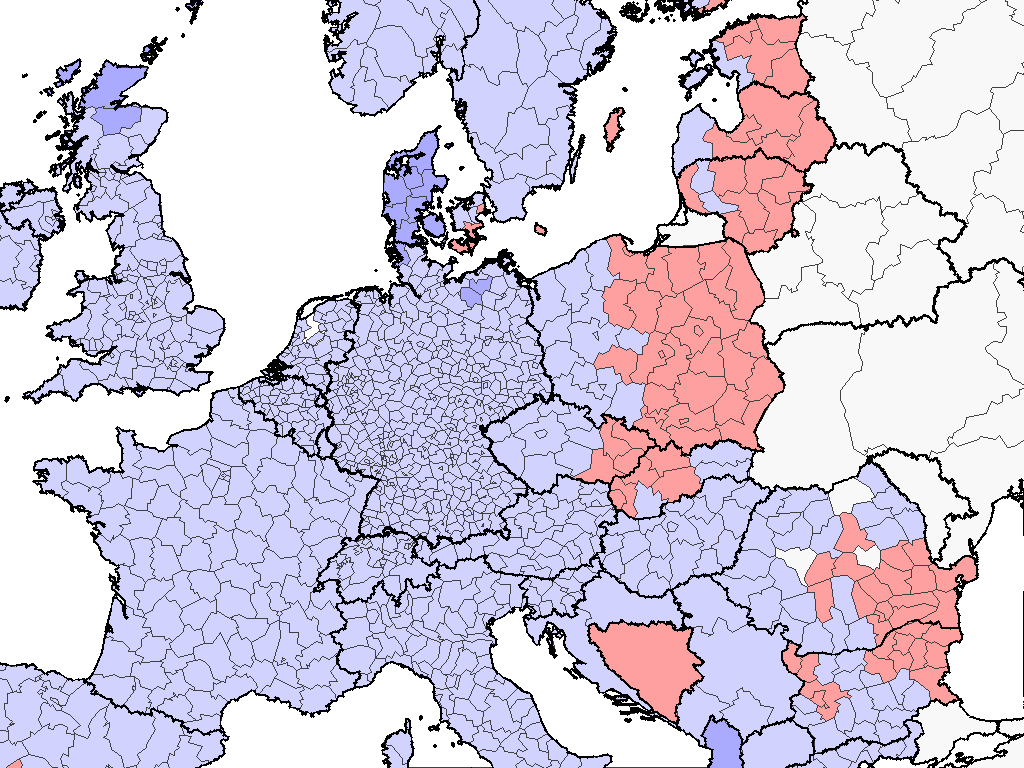 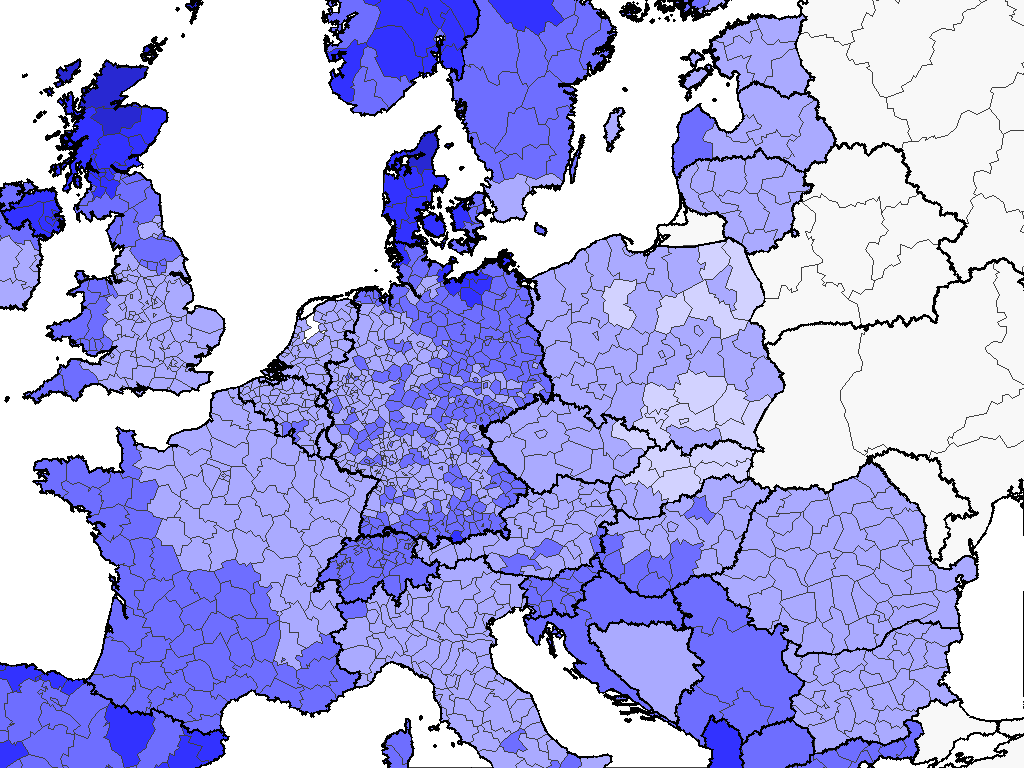 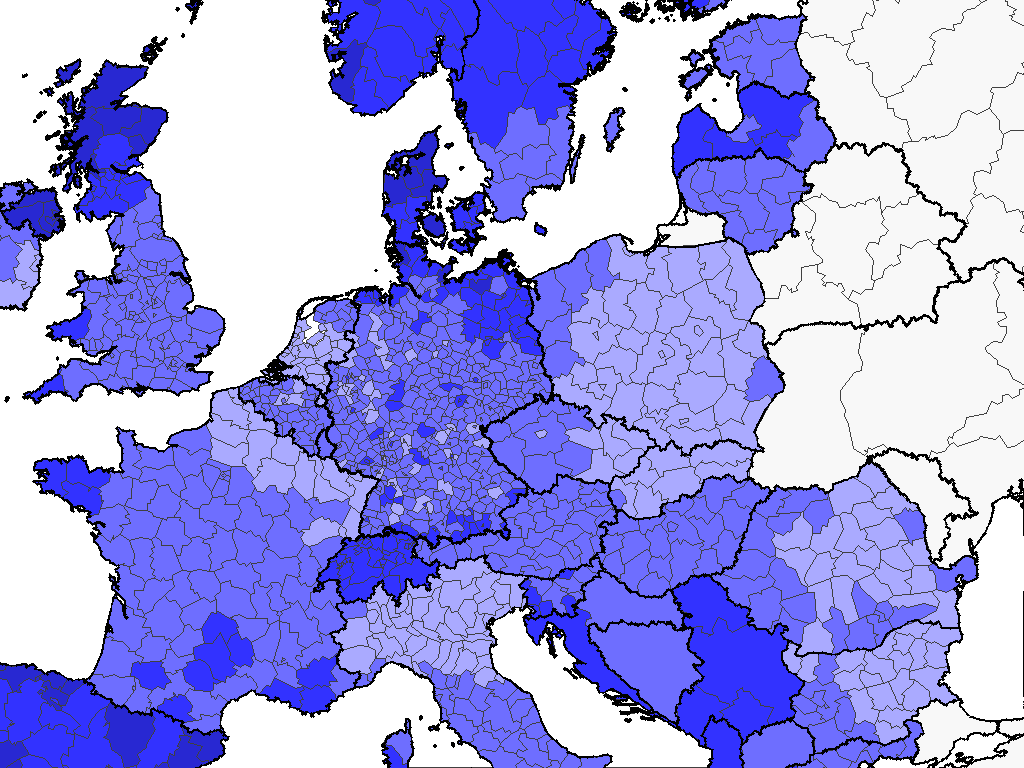 Scenario A1
GDP per capita
Difference from
Scenario A-1
in year 2031
Scenario B1
GDP per capita
Difference from
Scenario A-1
in year 2031
Scenario C1
GDP per capita
Difference from
Scenario A-1
in year 2031
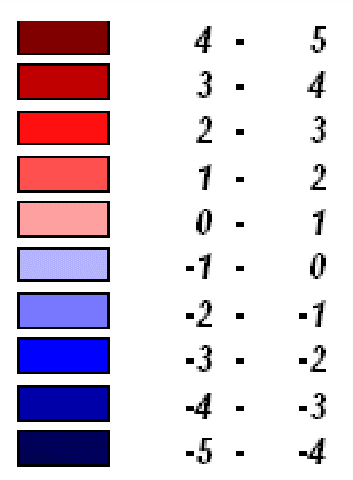 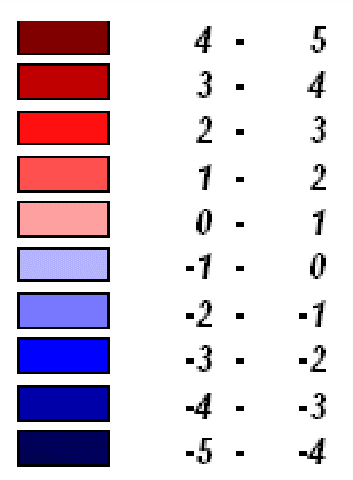 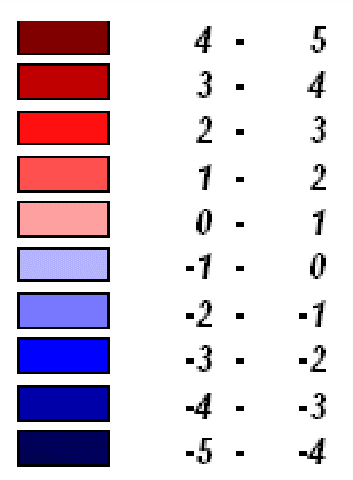 8 -  10
   6 -    8
   4 -    6
   2 -    4
   0 -    2
  -2 -    0
  -4 -   -2
  -6 -   -4
  -8 -   -6
-10 -   -8
8 -  10
   6 -    8
   4 -    6
   2 -    4
   0 -    2
  -2 -    0
  -4 -   -2
  -6 -   -4
  -8 -   -6
-10 -   -8
8 -  10
   6 -    8
   4 -    6
   2 -    4
   0 -    2
  -2 -    0
  -4 -   -2
  -6 -   -4
  -8 -   -6
-10 -   -8
Dortmund
Dortmund
Dortmund
27
27
27
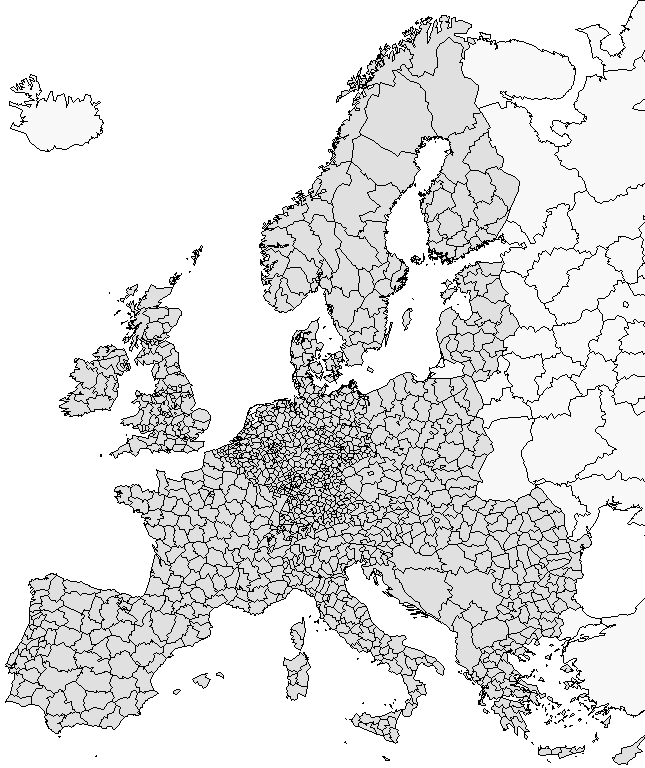 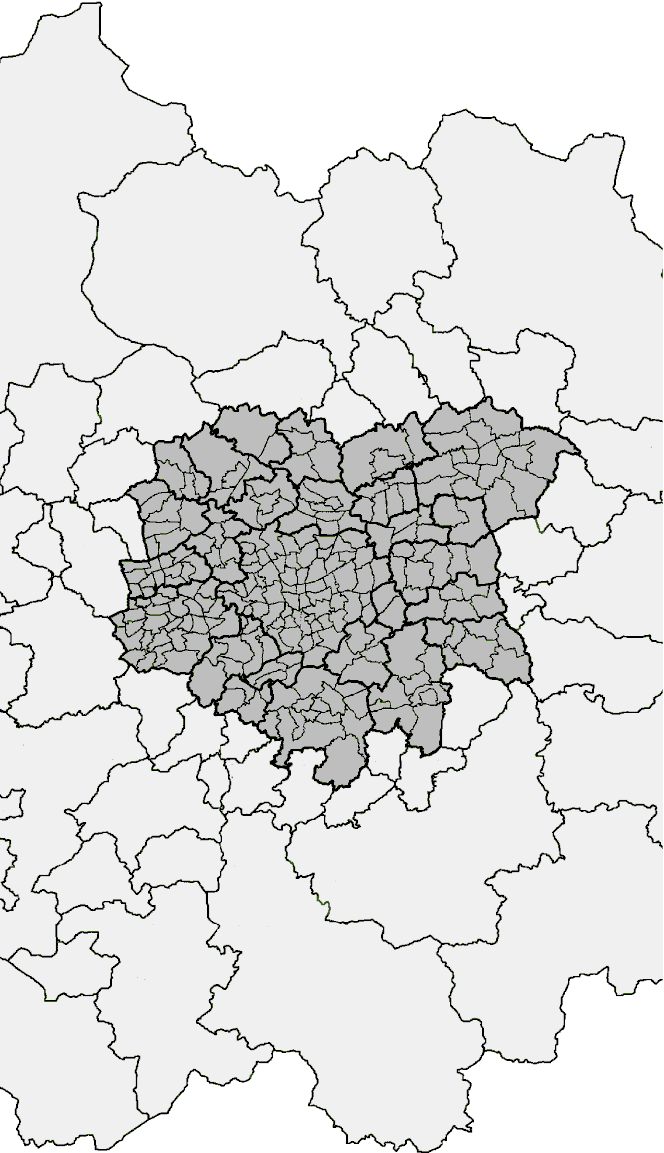 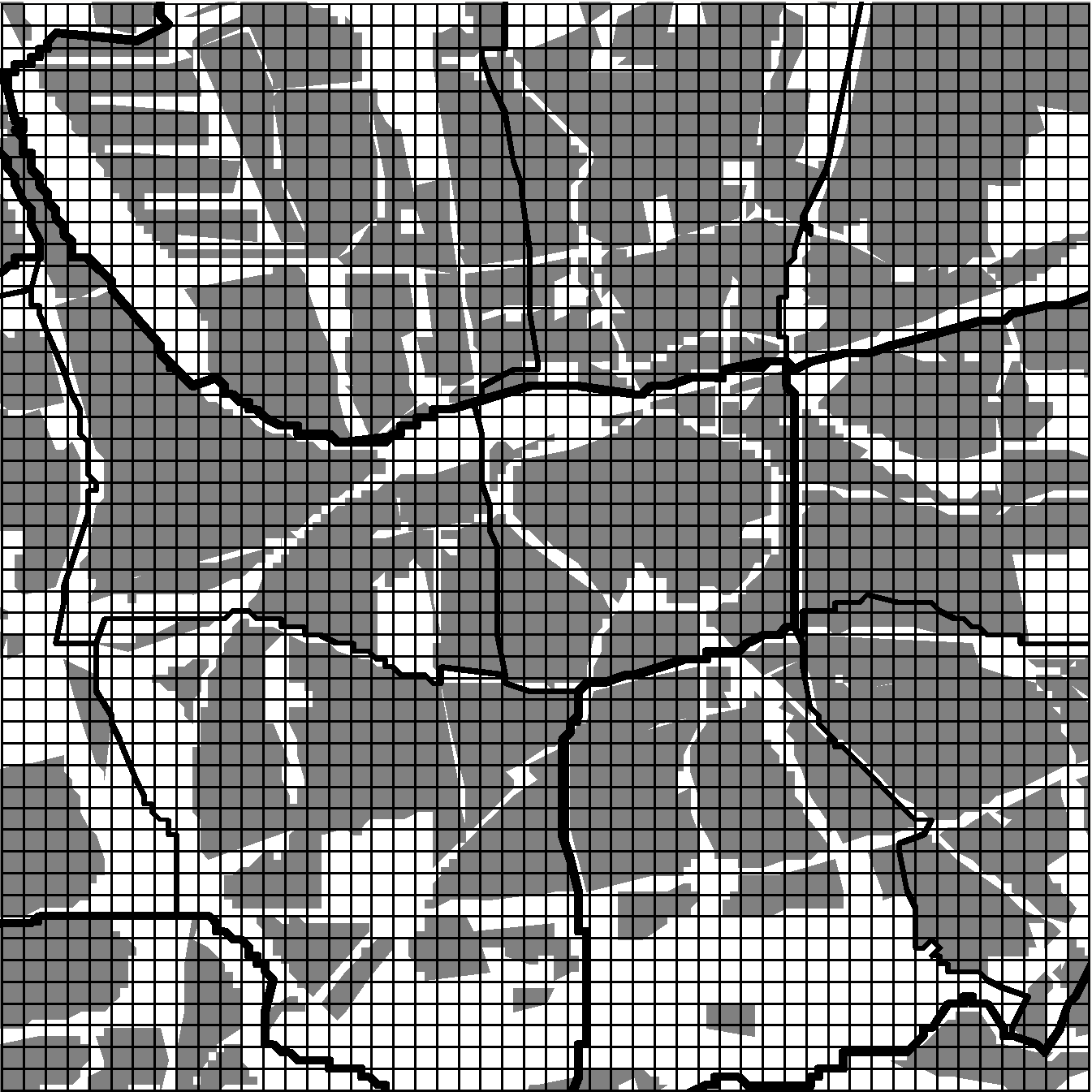 Dortmund City
Dortmund
Dortmund
Regions
Zones
Raster cells
Level 2: zones
Labour
market
Employment
Workplaces
Population
households
Market for
nonresidential buildings
Transport
market
Housing
market
Residential
buildings
Nonresidential
buildings
Land 
market
from SASI model
Microsimulation
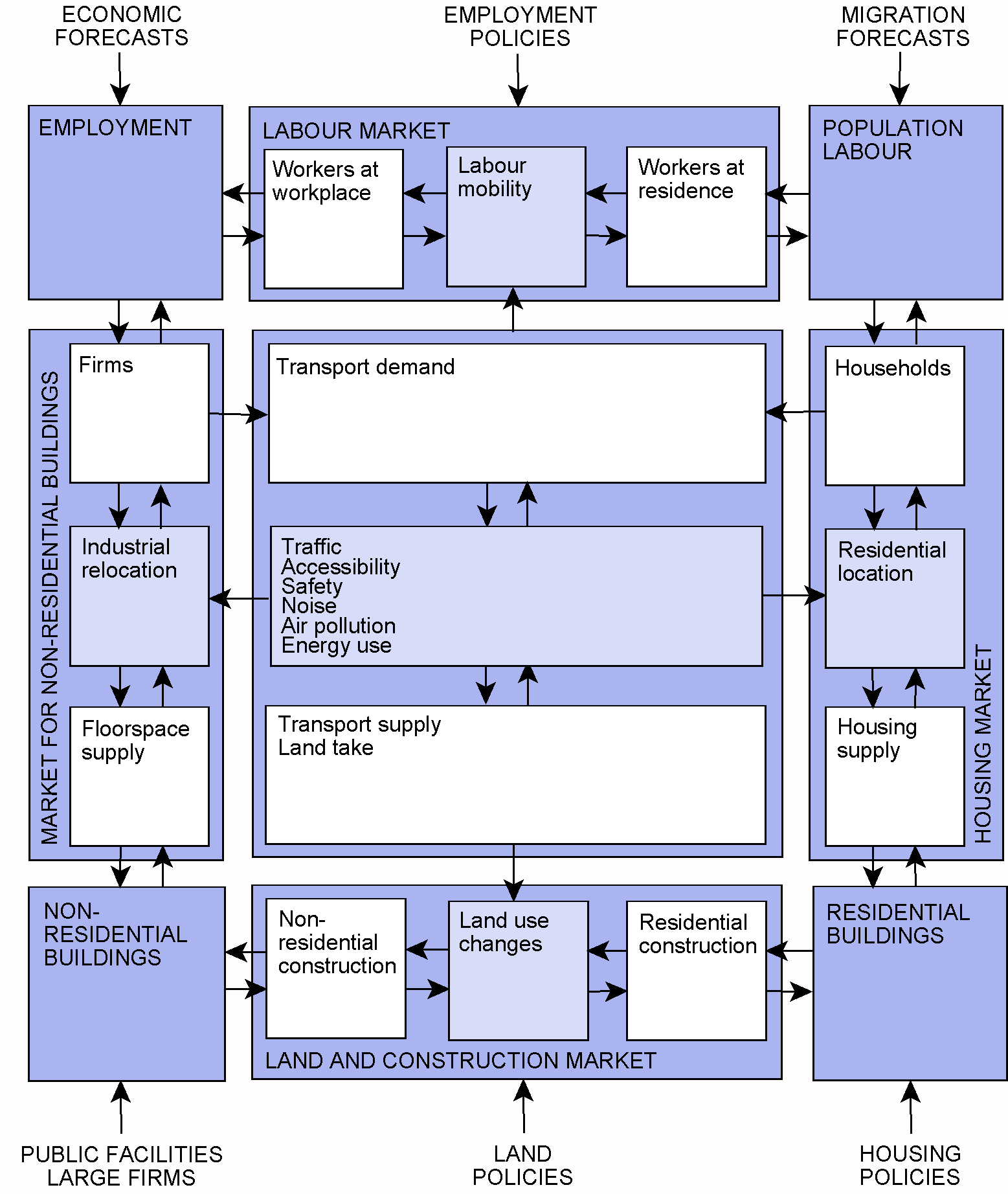 IRPUD model
CO2 emission by transport per capita per day (kg)
CO2 emission by transport per capita per day (kg)
CO2 emission by transport per capita per day (kg)
CO2-Emissionen Verkehr je Einwohner je Tag (kg)
CO2-Emissionen Verkehr je Einwohner je Tag (kg)
CO2 emission by transport per capita per day (kg)
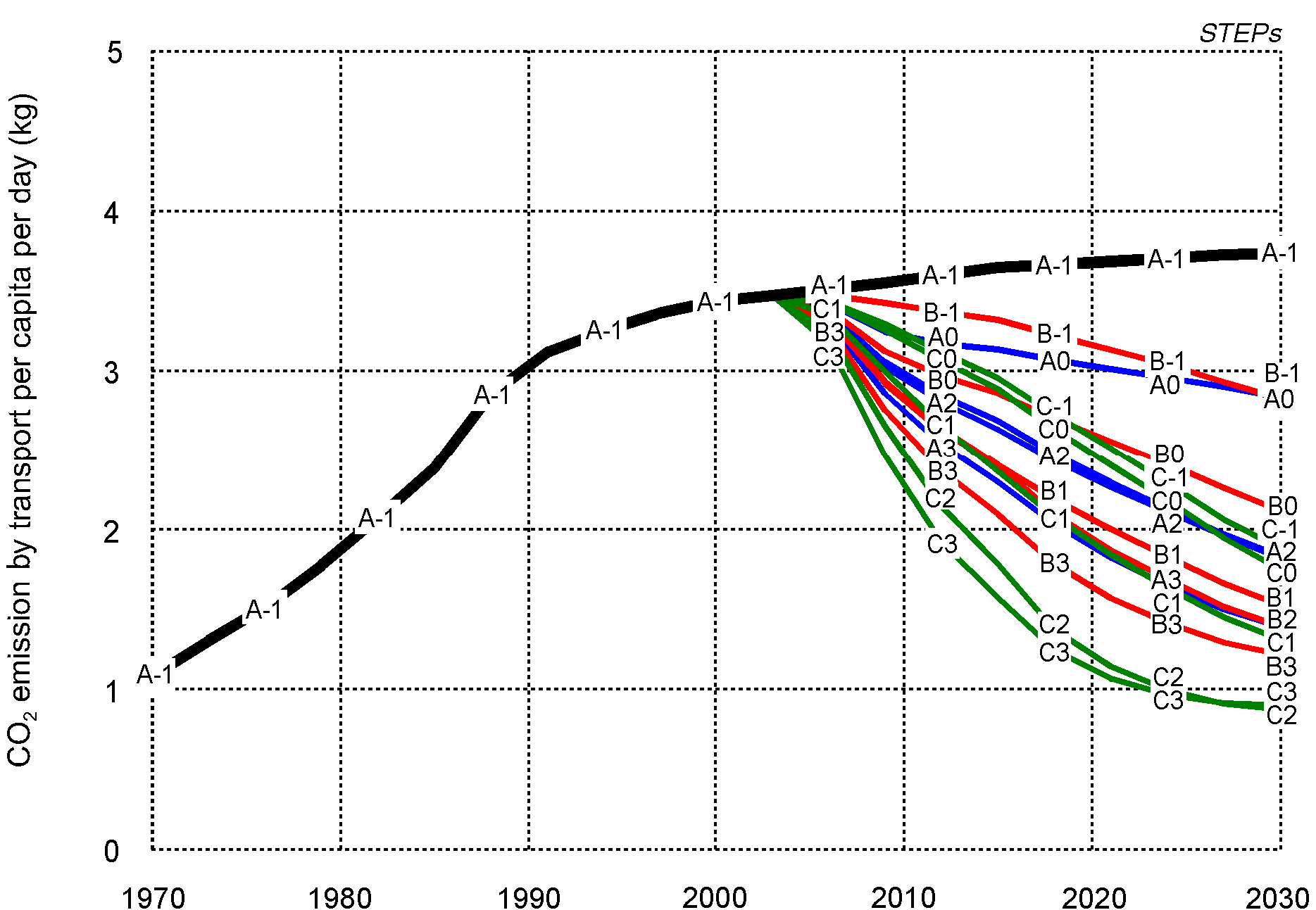 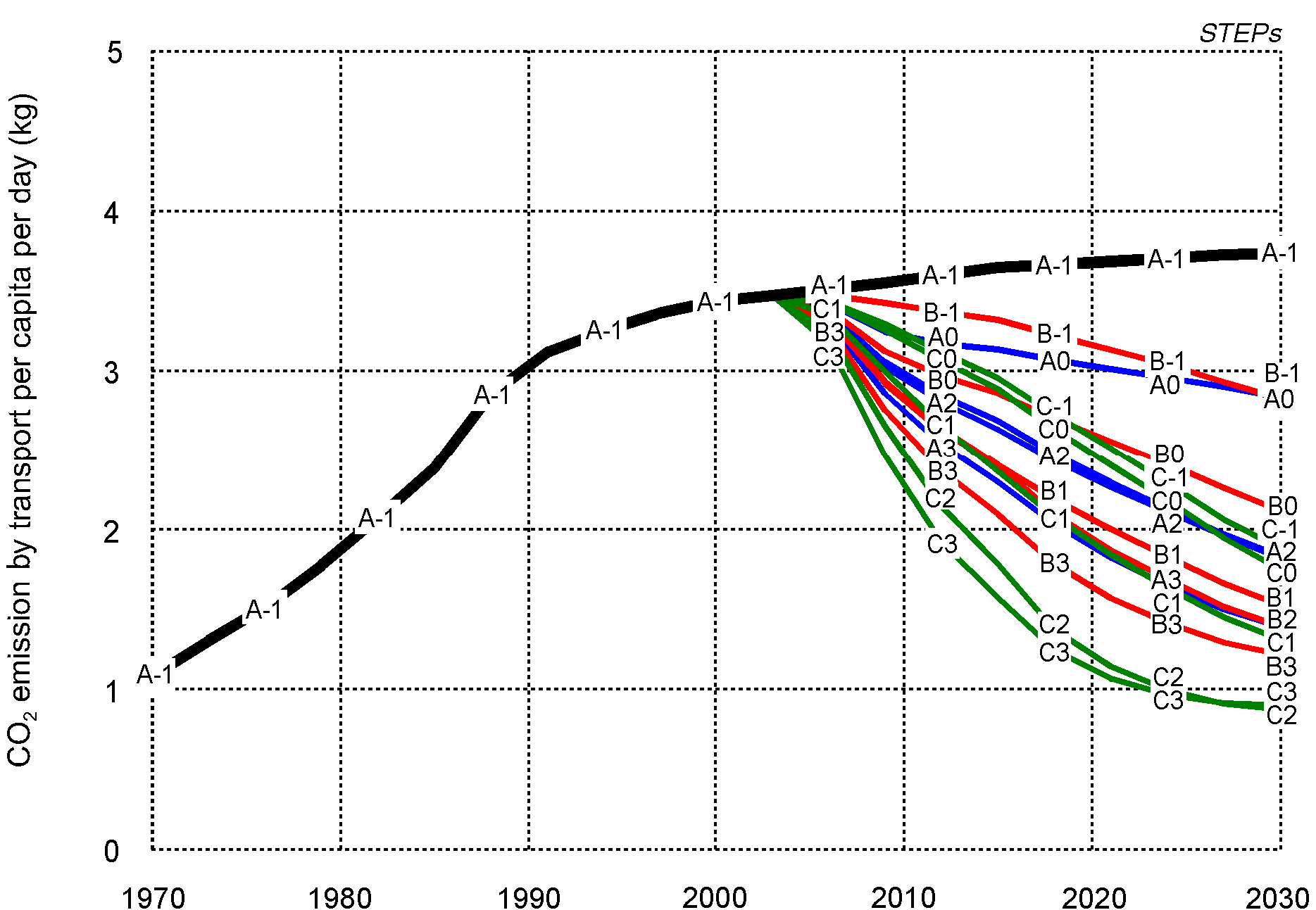 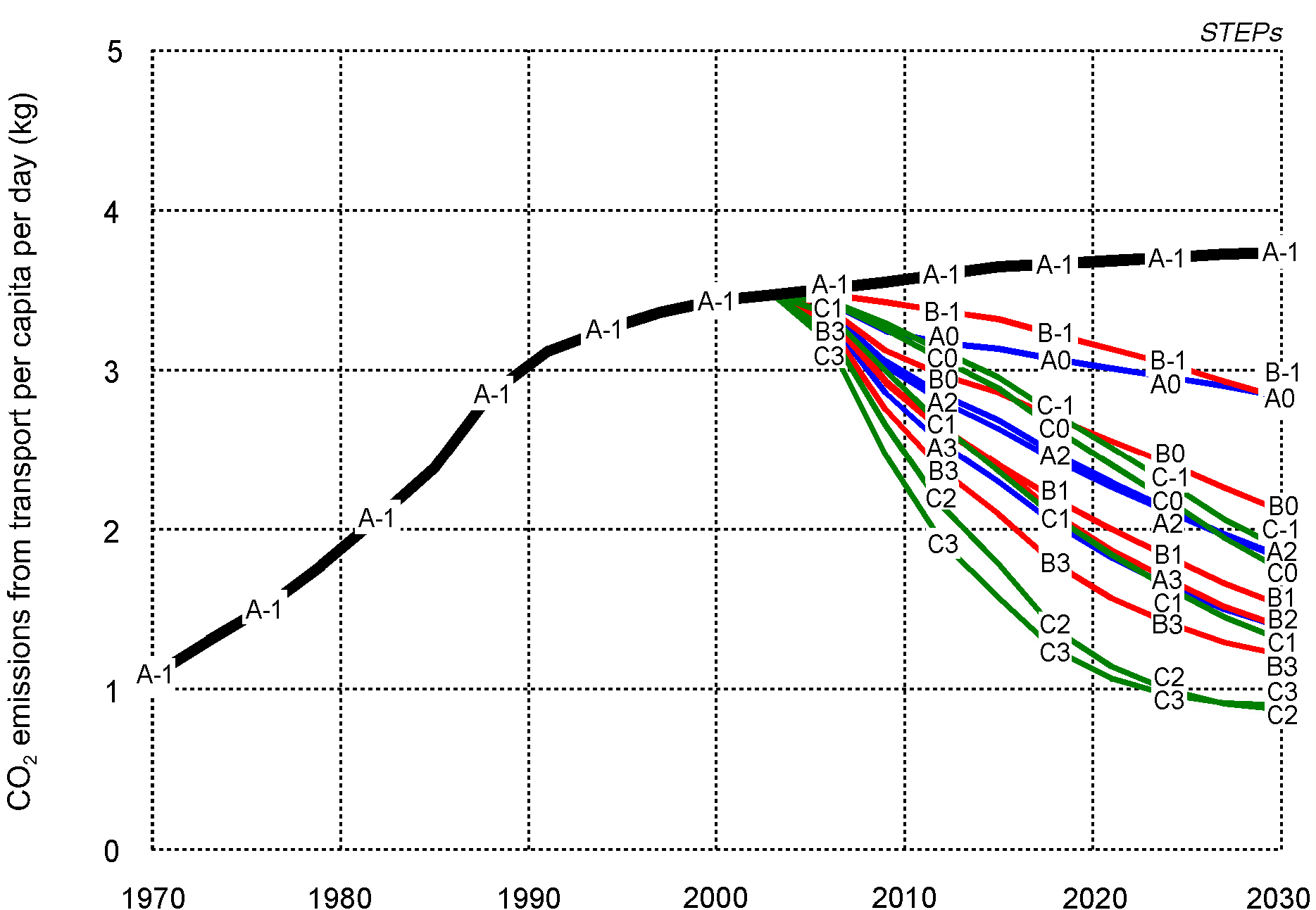 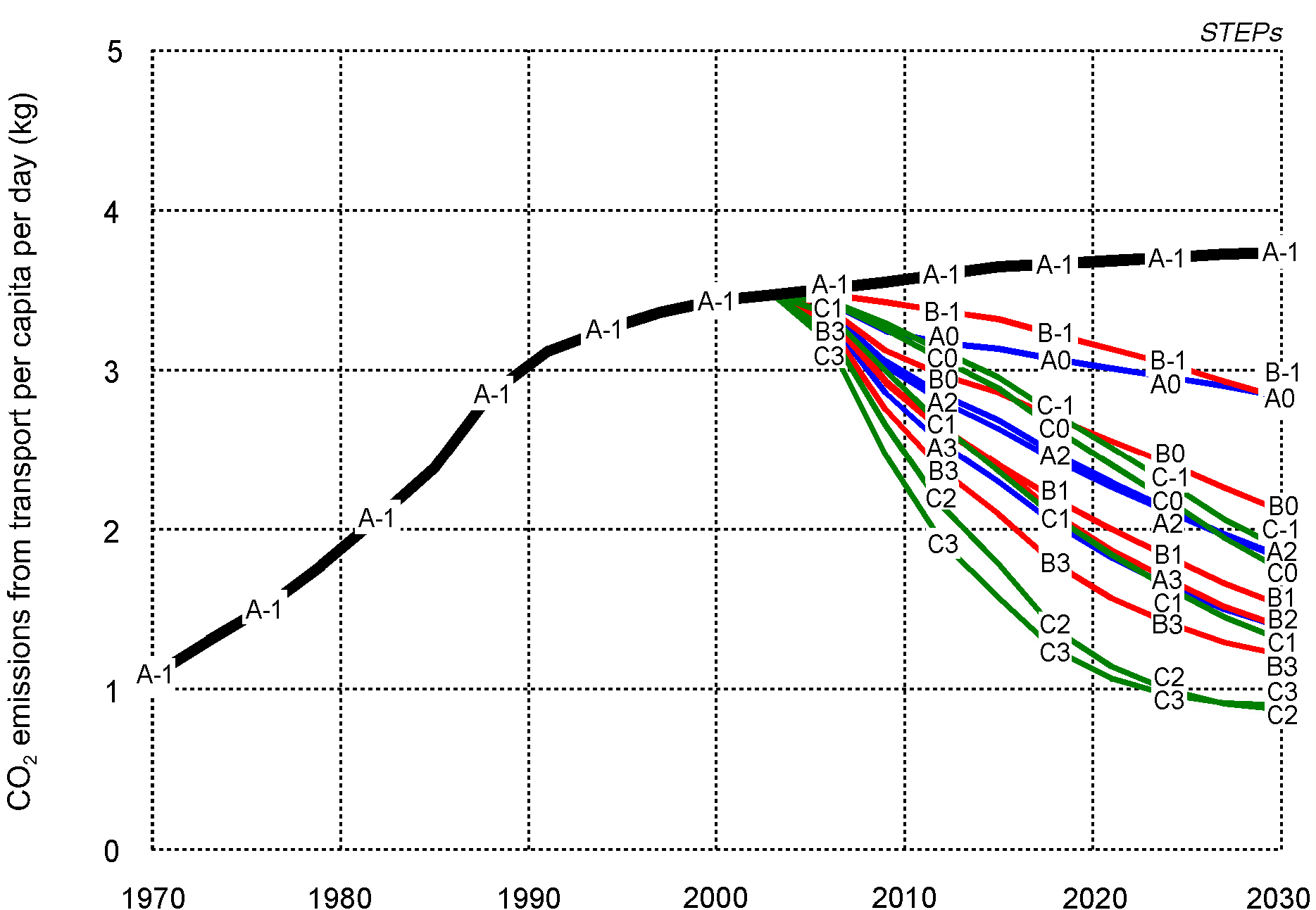 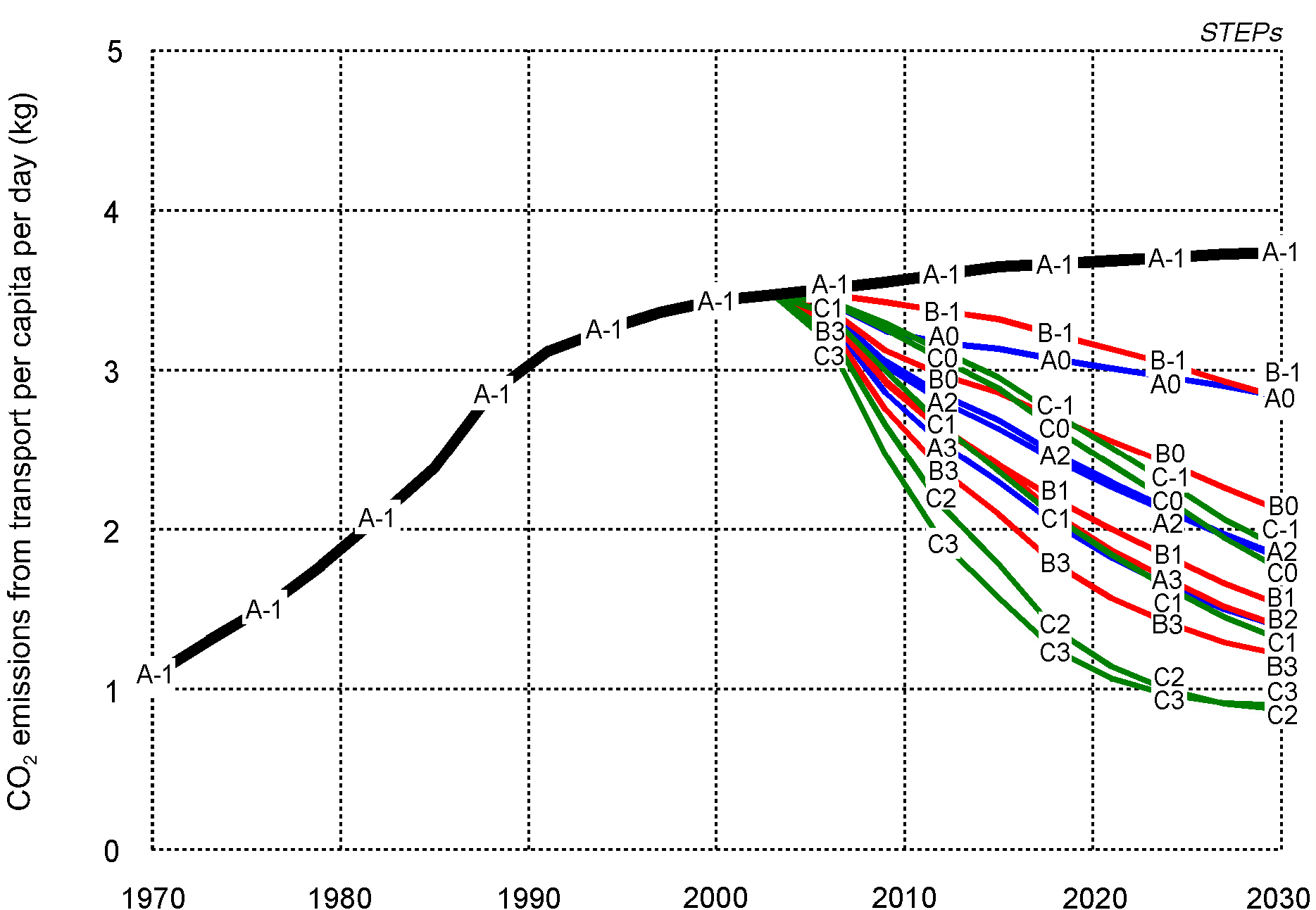 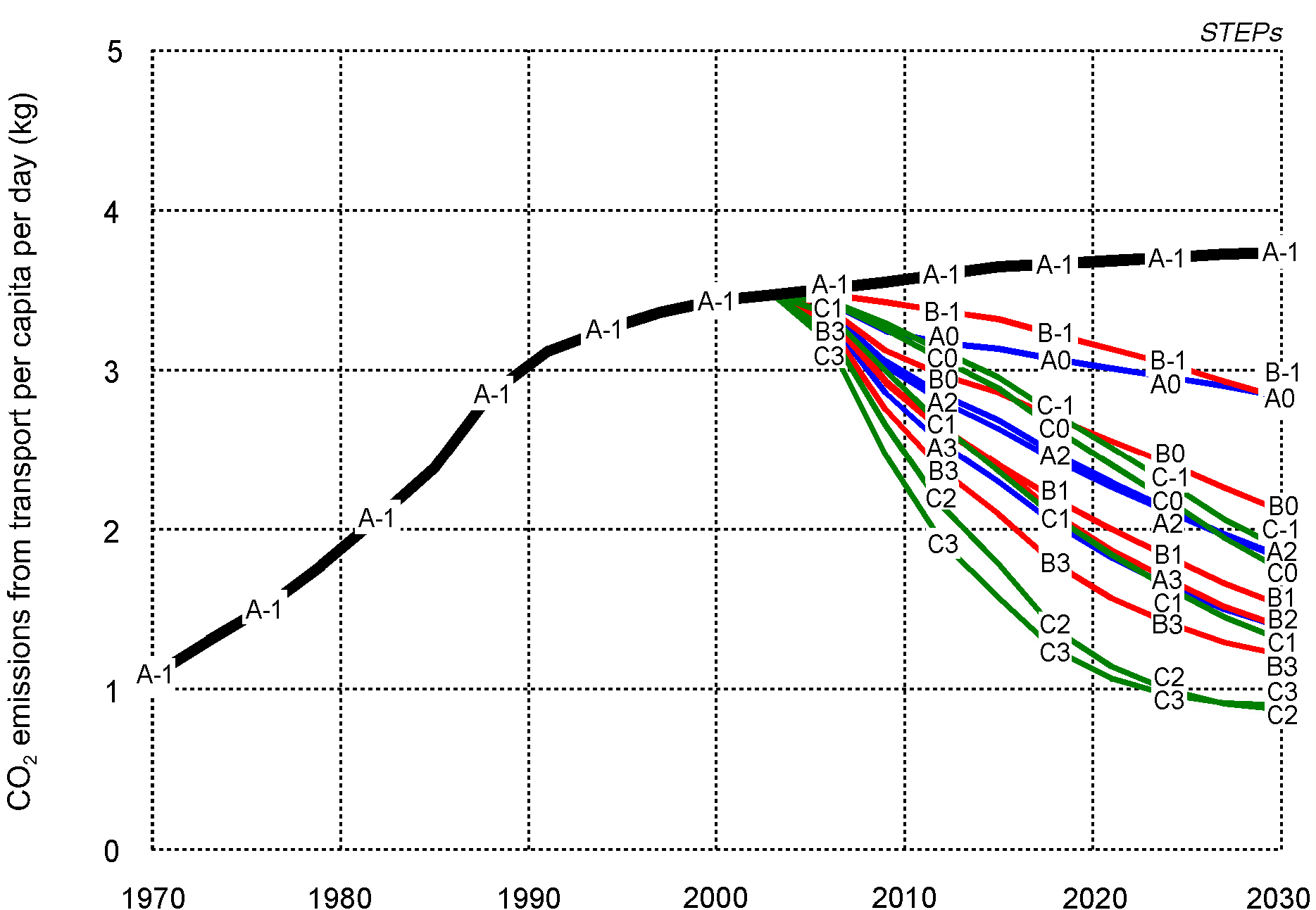 -20%
-20%
-20%
-20%
CO2-Emissionen je Einwohner je Tag (kg)
CO2-Emissionen je Einwohner je Tag (kg)
-30%
-30%
CO2 emission by transport per capita per day (kg)
CO2 emission by transport per capita per day (kg)
-40%
30
30
30
30
30
30
30
30
30
30
30
30
30
30
30
30
CO2 emission by transport per capita per day (kg)
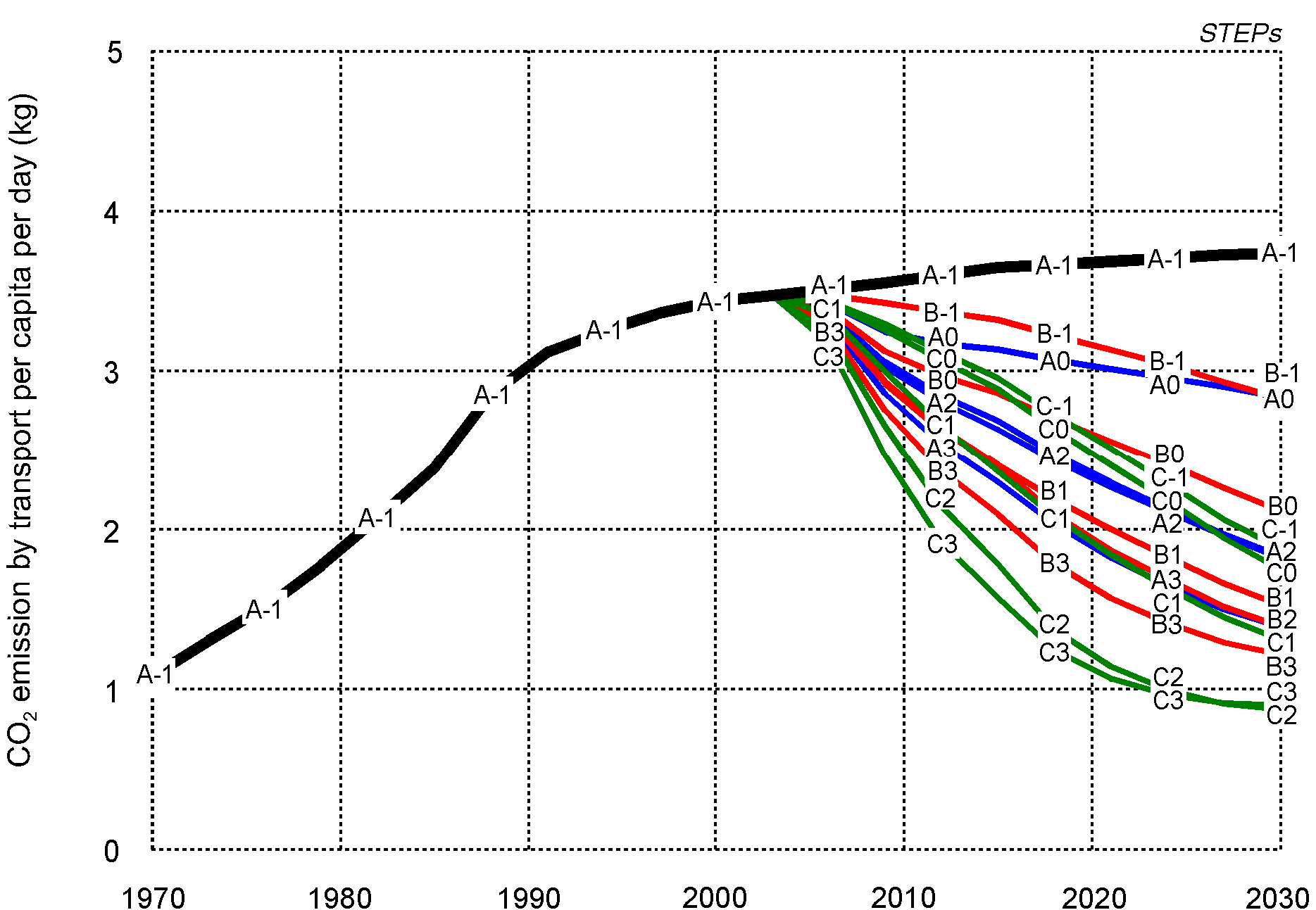 30
30
30
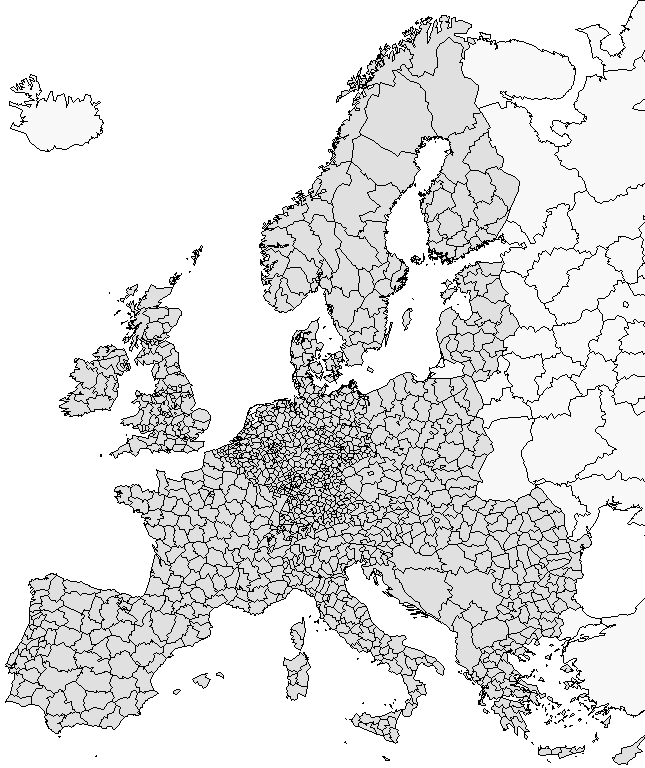 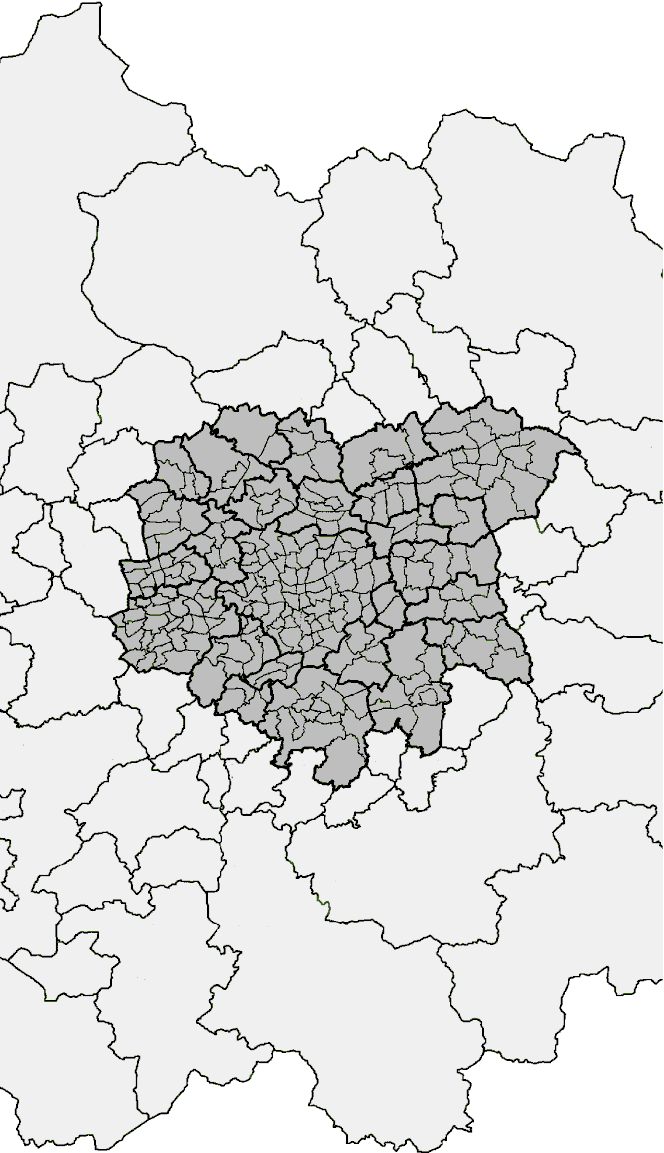 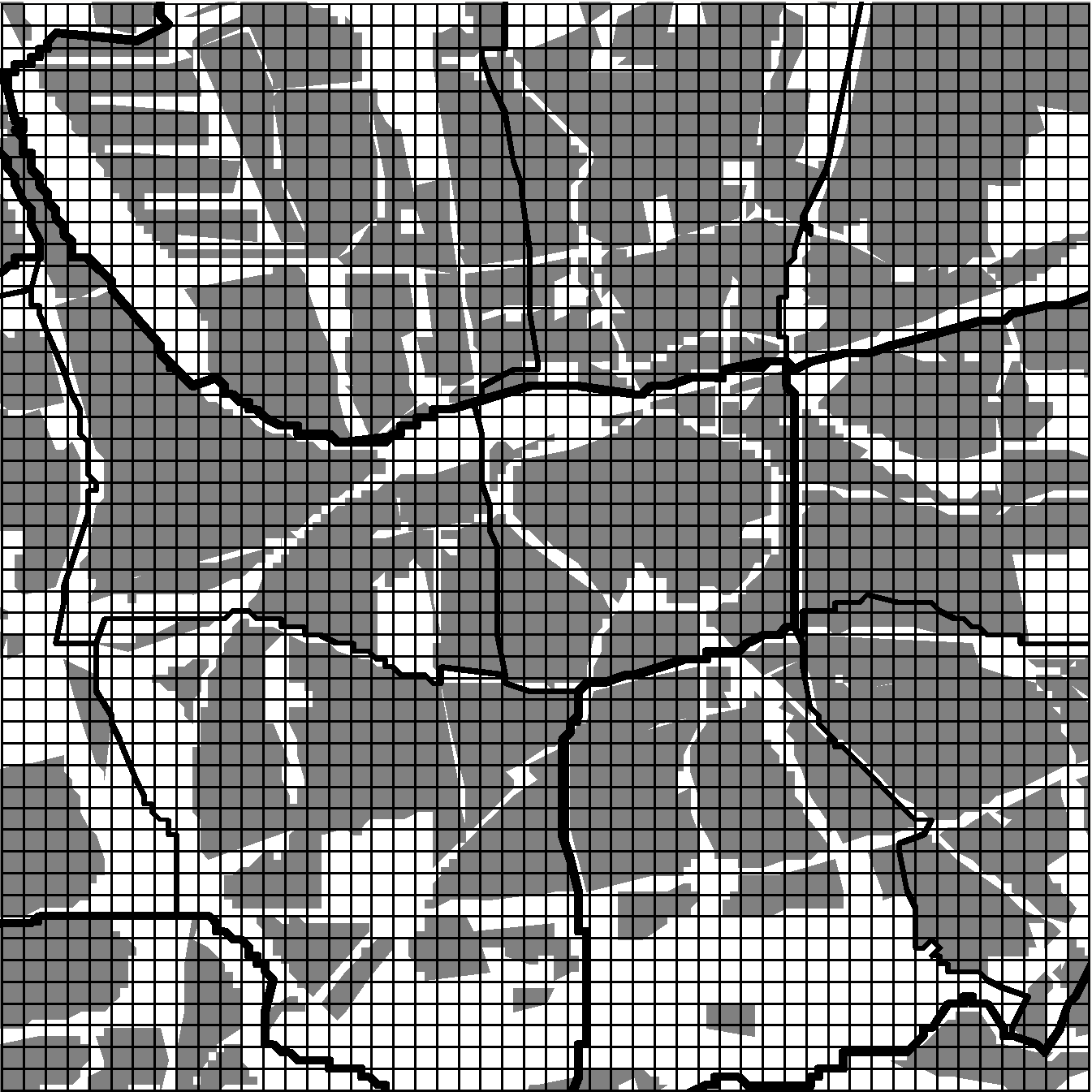 Dortmund City
Dortmund
Dortmund
Regions
Zones
Raster cells
Level 3: raster cells
Input
Raster model
IRPUD model output
- Population by zone
- Employment by zone
- Floorspace by zone
- Traffic by link
GIS database
- Zones
- Networks
- Land use
Spatial disaggregation
Raster data
- Population 
- Employment 
- Floorspace 
- Traffic
Raster data
- Cars
- Trains
- Busses
- Speeds
Environmental and social impacts
Impacts 
- Resource use
Impacts 
- Emissions
Impacts 
- Air quality
Impacts 
- Traffic noise
Impacts 
- Environment
Impacts 
- Accessibility
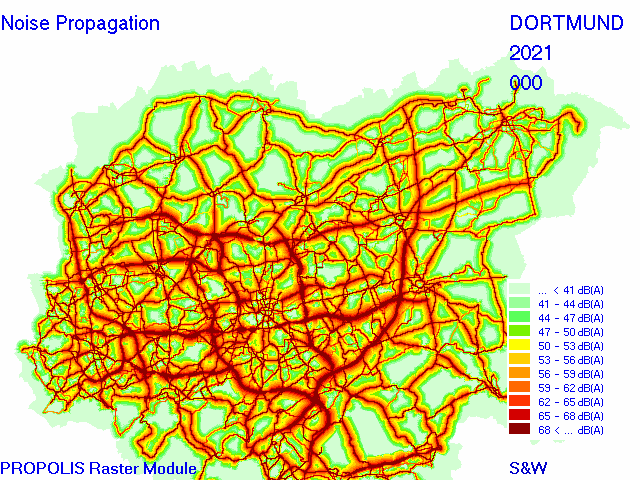 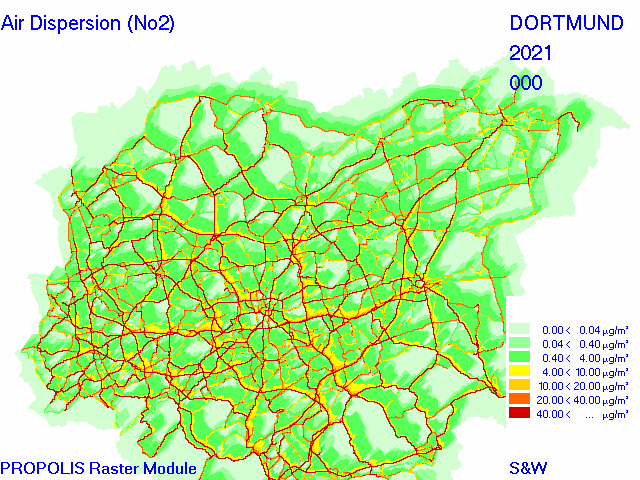 Raster model
Air quality
Raster model
Traffic noise
33
33
New Challenges
34
New challenges for urban models (1)
To cope with the new challenges of energy scarcity and
climate change urban models need to be able to predict
the decision behaviour of households and firms under
fundamentally different conditions: 
Climate change: mitigation
	-	high carbon or fuel taxes 
	- high road pricing or congestion charges
	-	heavy use of public transport
	-	rigorous speed limits, car-free zones
Climate change: adaptation
	-	flood prevention and management
	-	rigorous land use controls to prevent development
		in floodplains and fresh-air corridors
								(continued)
New challenges for urban models (2)
Energy scarcity:
	-	alternative vehicles/fuels
	-	decentralised energy (solar, geothermal, photovoltaic)
	-	heat insulation of buildings
Social conflicts:
	-	groups/communities most affected by climate change 
		and energy scarcity
	- minimum standards of access to basic services 
New technologies:
- car-sharing
- online shopping
- self-driving cars
The Ruhr Model
37
Polycentric Ruhr Area
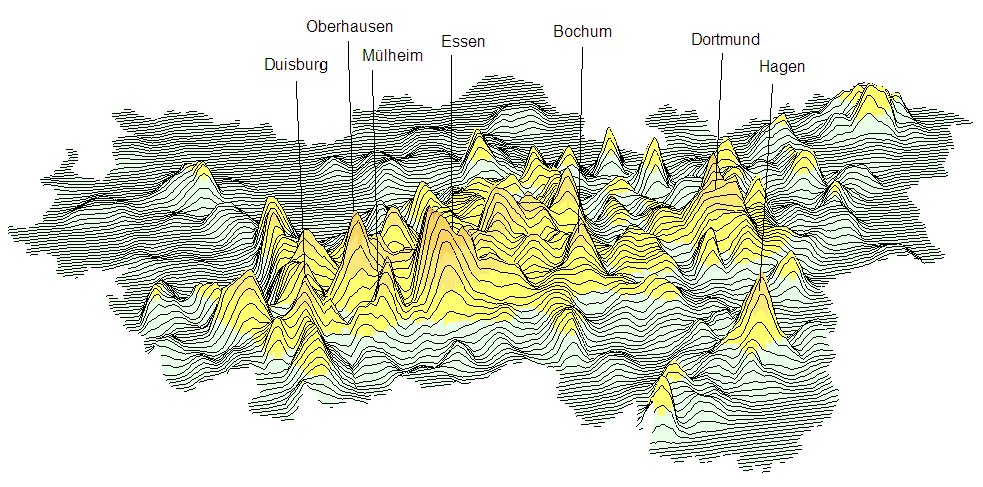 38
Ruhr model networks
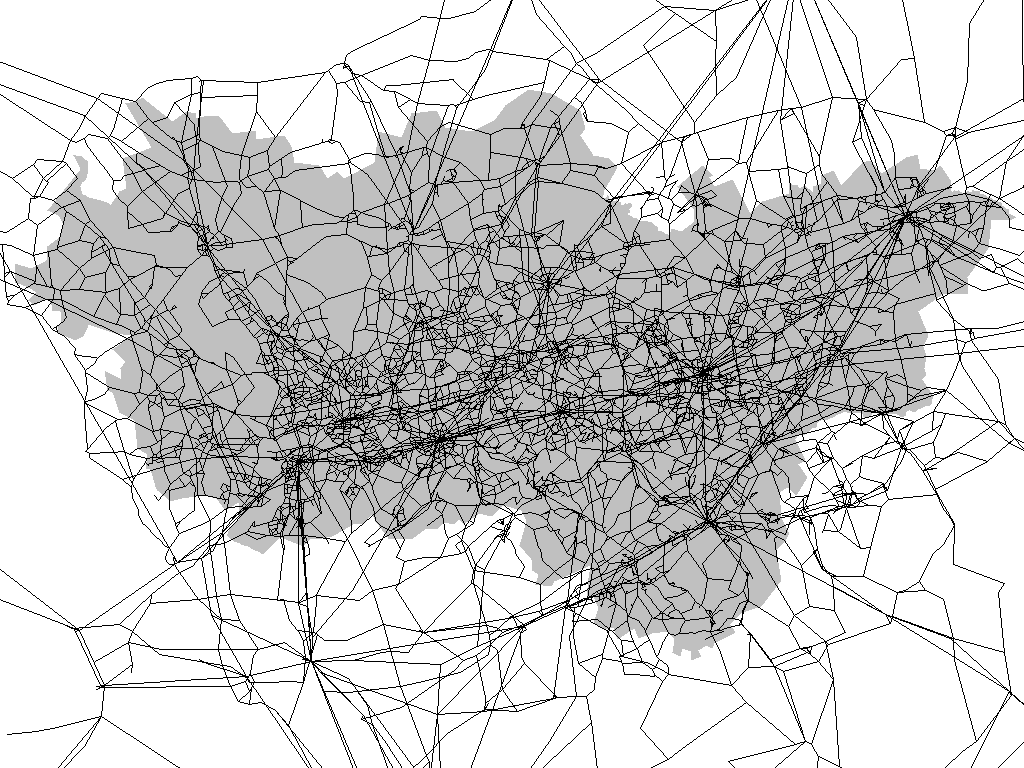 39
Ruhr model internal zones
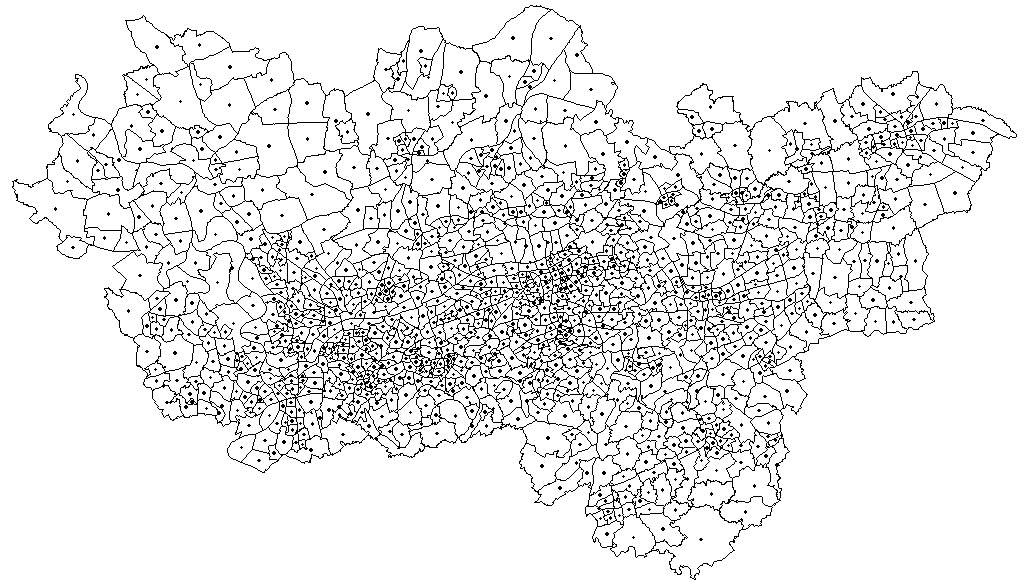 40
Ruhr model raster cells
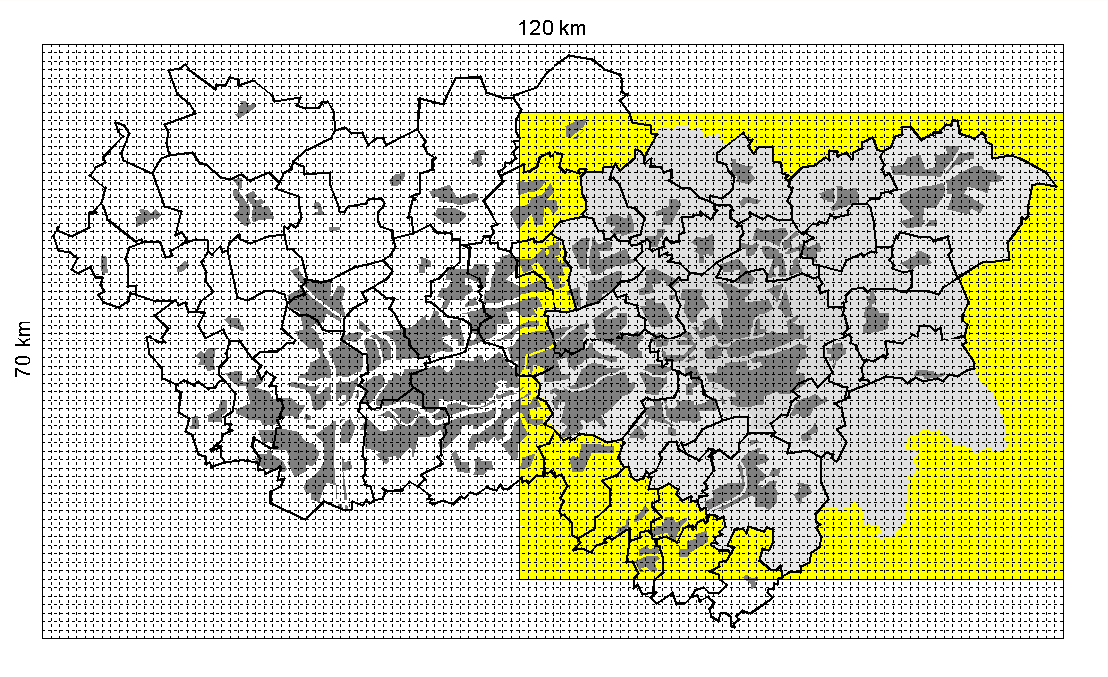 70 km
41
120 km
Labour
market
Employment
Workplaces
Population
households
Market for
nonresidential buildings
Transport
market
Housing
market
Residential
buildings
Nonresidential
buildings
Land 
market
Microsimulation
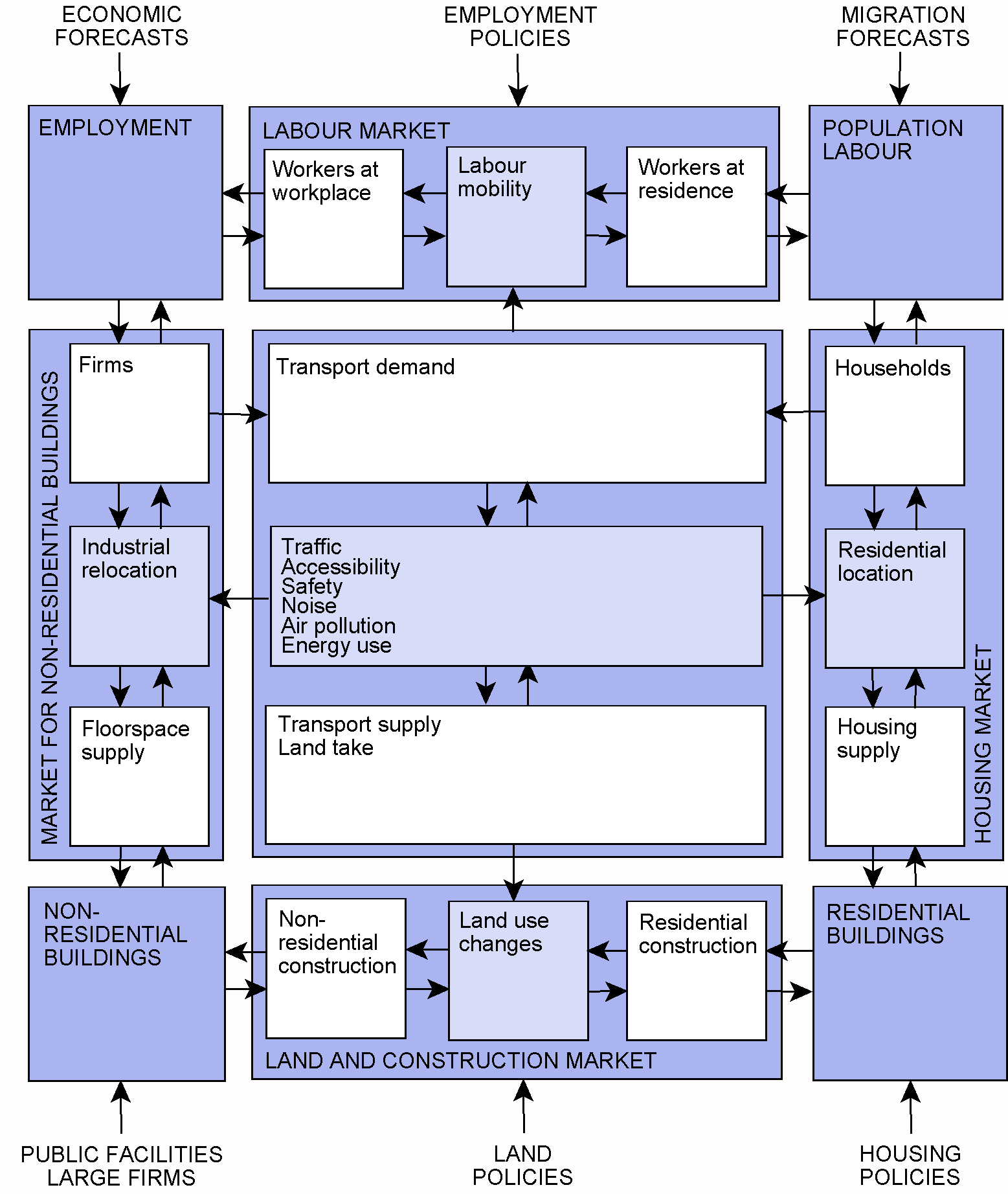 Ruhr model
Energy
CO2
Energy
CO2
Energy
CO2
Energy
CO2
Energy
CO2
Energy-retrofitted residential buildings 2050 (%)
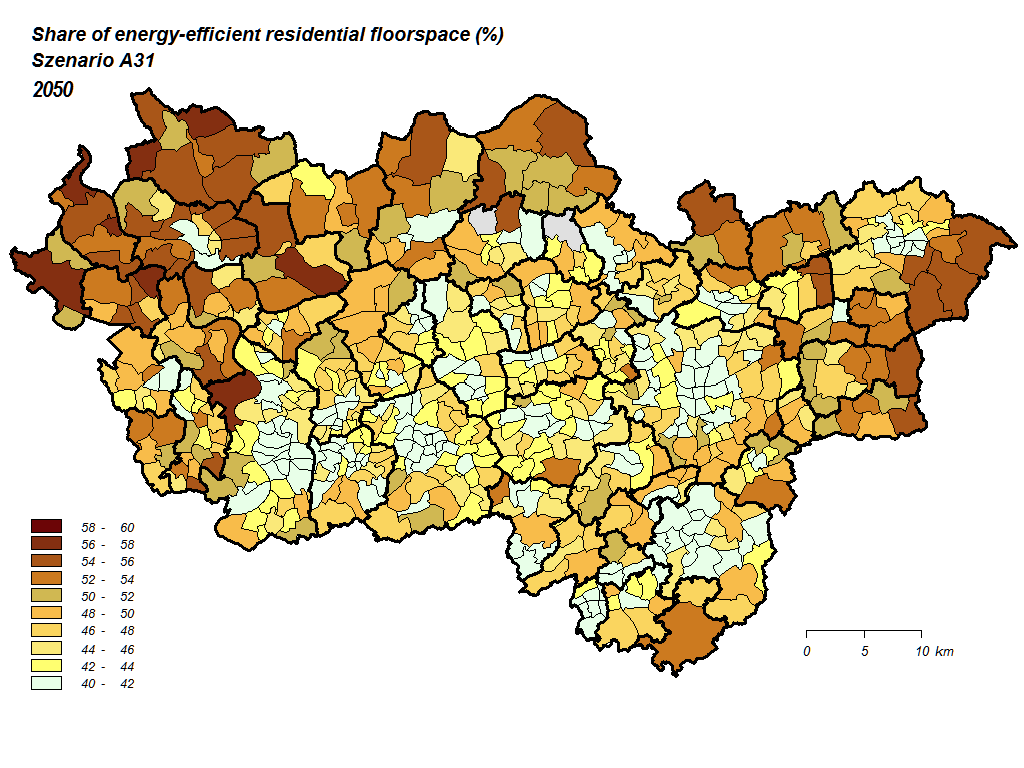 Scenario A31
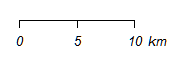 43
Station-less car-sharing cars 2050 (%)
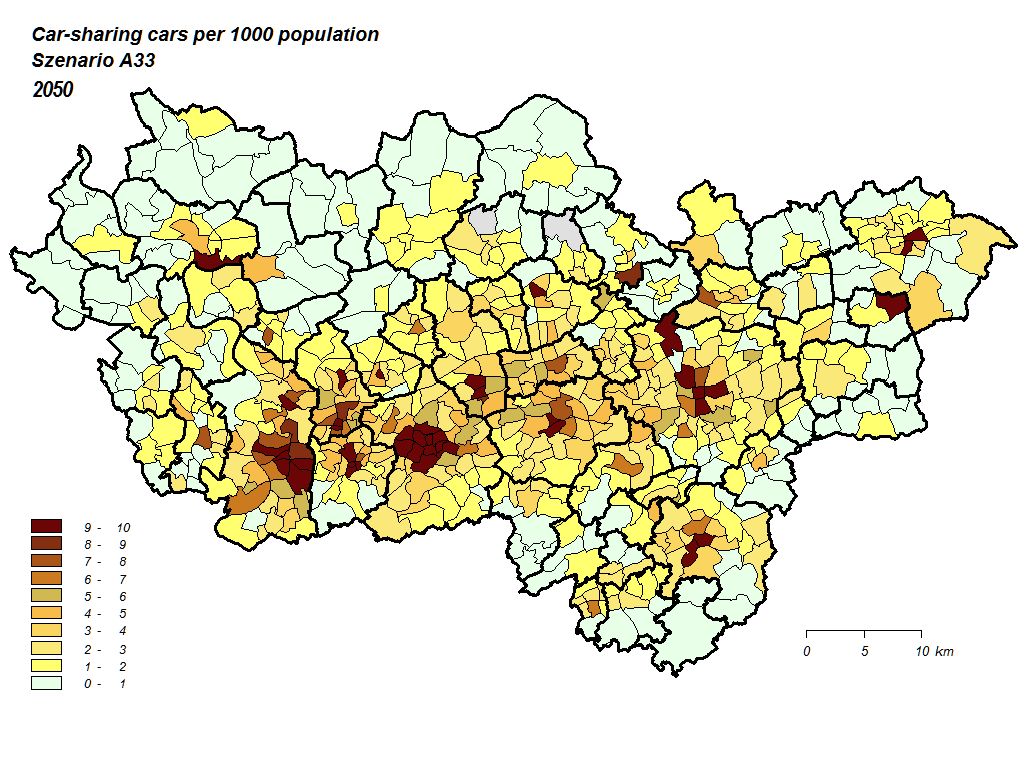 Scenario A33
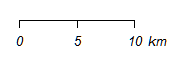 44
Comparison of scenarios
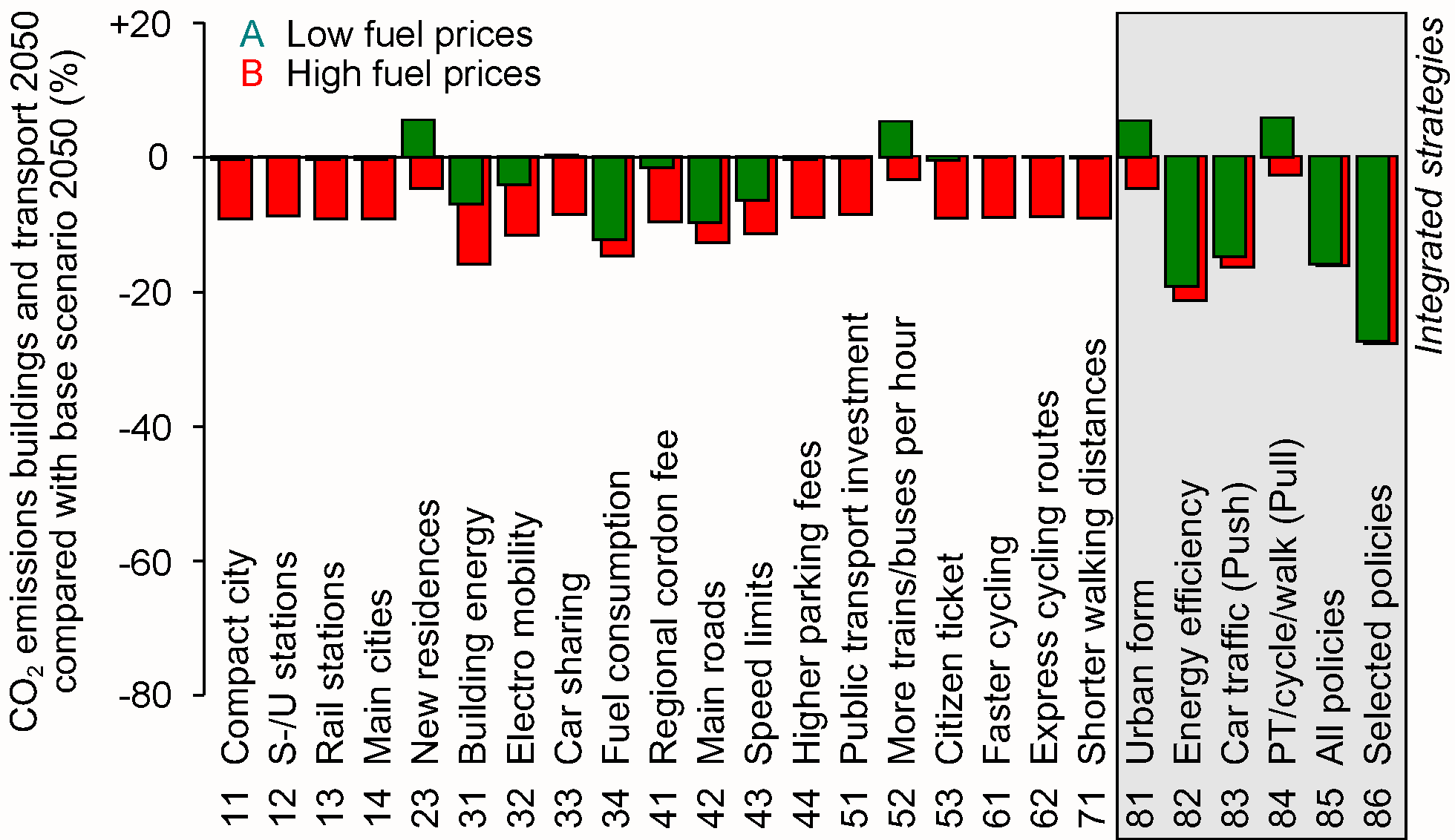 Comparison of scenarios
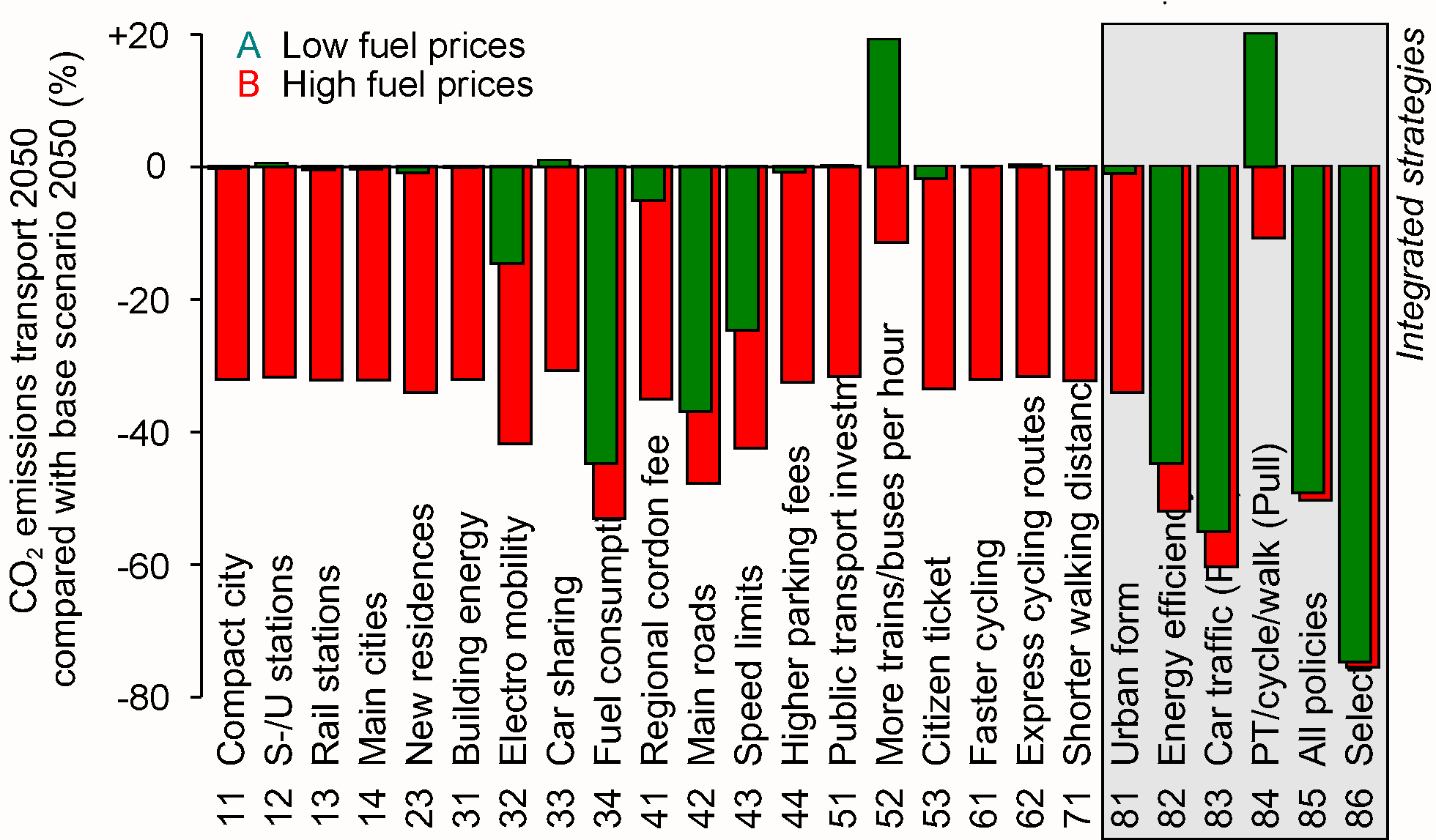 Conclusions
47
Urban models and fundamental change
The fundamental changes in the problems and priorities
of urban planning will have deep impacts on the philoso-phy and method of urban modelling:
-	less detail, more basic essentials
-	less extrapolation, more fundamental change
-	less equilibrium, more dynamics
-	less observed behaviour, more theory on needs
-	less preferences and choices, more constraints
-	less calibration, more plausibility analysis
-	less forecasting, more backcasting (don't ask what
	can be done but what needs to be done)
Multi-level, multi-scale models
These considerations lead to a reassessment of the hypo-thesis that in the future all spatial modelling will be micro-scopic and agent-based.
Under constraints of data collection and of computing time, there is for each planning problem an optimum level of conceptual, spatial and temporal resolution.
This suggests to work towards a theory of balanced multi-level models which are as complex as necessary for the planning task at hand and – to quote Albert Einstein – "as simple as possible but no simpler".
Conclusions
More information
Wagner, P., Wegener, M. (2007): Urban land use, transport and environment models: experiences with an integrated microscopic approach. disP 170 (3/2007), 45-56. http://www. spiekermann-wegener.de/pub/pdf/PWMW_ILUMASS.pdf
Wegener, M. (2011): From macro to micro –  how much micro is too much? Transport Reviews 31, 2, 161-177.
ILUMASS model:
http://www.spiekermann-wegener.de/mod/ilumassmod.htm
STEPs project:
http://www.spiekermann-wegener.de/pro/steps.htm
Ruhr model:
http://www.energiewende-ruhr.de/
http://www.spiekermann-wegener.de/pro/ruhr2050.htm